MANAGED Network SERVICS

Cisco BIAB Sales Training Deck


March 2024
AGENDA
What is Branch-in-a-Box?
The “Business-in-a-Box” is a self-contained solution that provides essential tools and resources for setting up a functional office space.
This is particularly relevant in situations where there's a need for a quick and efficient establishment of a workspace
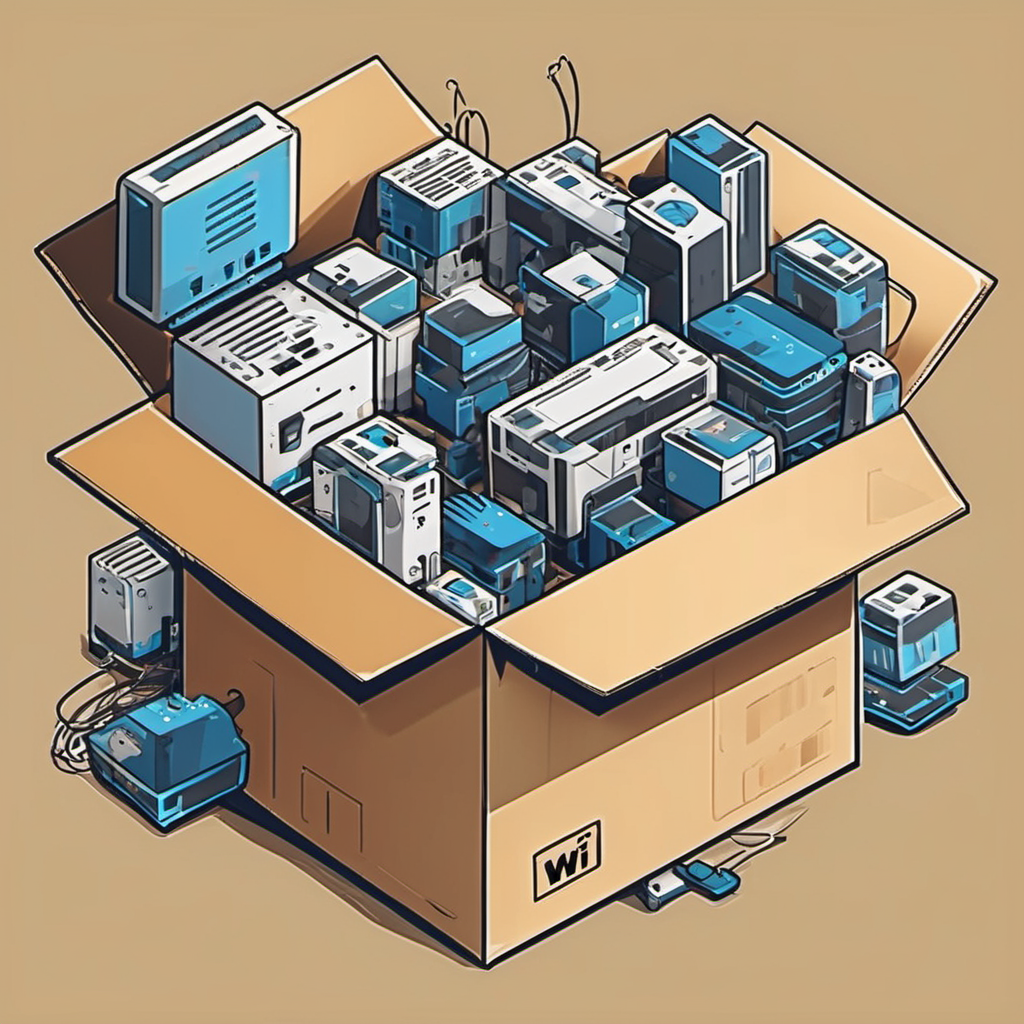 [Speaker Notes: The “Branch-in-a-Box” or "Office-in-a-Box" concept is a comprehensive and self-contained solution designed to provide essential tools and resources for establishing a functional office space swiftly and efficiently. This concept proves particularly beneficial in situations where there is a demand for quick and convenient workspace setups, such as in remote, temporary, or rapidly evolving business environments. The solution integrates hardware, software, and office equipment, offering a modular and scalable approach to accommodate diverse organizational needs. From seamless connectivity and quick deployment to cost-effectiveness and adaptability, the Office-in-a-Box concept addresses various objectives, catering to a range of customers including remote teams, startups, global corporations, and educational institutions. It aligns with the evolving trends in modern workplaces, supporting remote work, scalability, and the integration of advanced technologies to provide a cohesive and standardized office environment across different settings.]
Market Drivers for Branch-in-a-Box
[Speaker Notes: Faster Deployment
	Seamless
Single Ownership
	Availability of network
	Manageability of LAN & WAN devices
	Assurance against technological obsolescence 
Cost Effectiveness
	flexible commercial modelling



<data on why businesses are expanding>
<industry trends>]
Key Features & Functionalities
Key Benefits
Extended Features – Integrated Applications
Integrated Apps for Business Outcomes
Pre-built applications developed by ecosystem partners can be used by customers to solve their operational challenges of IT and IOT.

Customers can discover the right app for their business that help solve specific challenges like Hybrid Work, Safe Environments and Smart Spaces
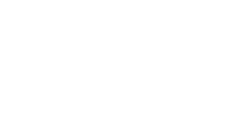 Sify’s Business-in-a-Box-Deliverables
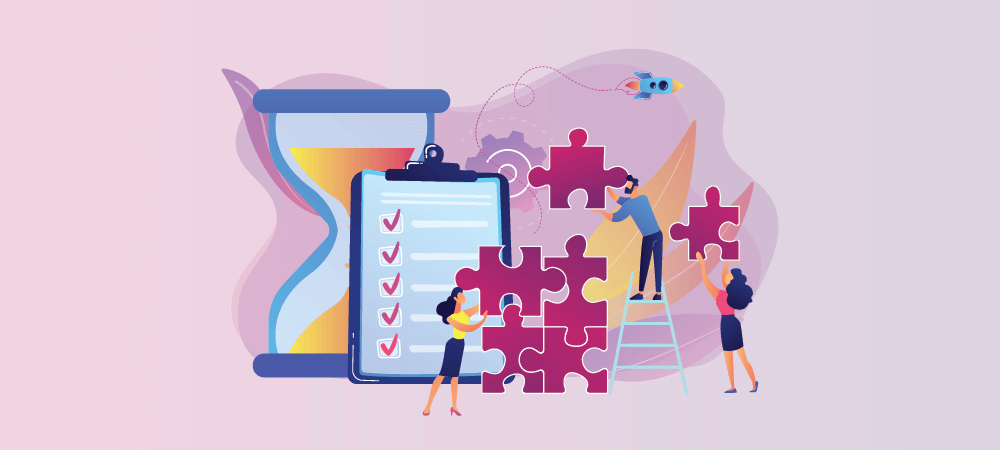 Supported OEM
Optimized Cost Option
Under Development
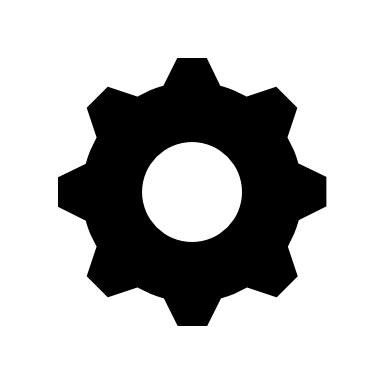 The Meraki Platform
Meraki in the Market
Key Benefits of the Meraki Platform
Data-powered products
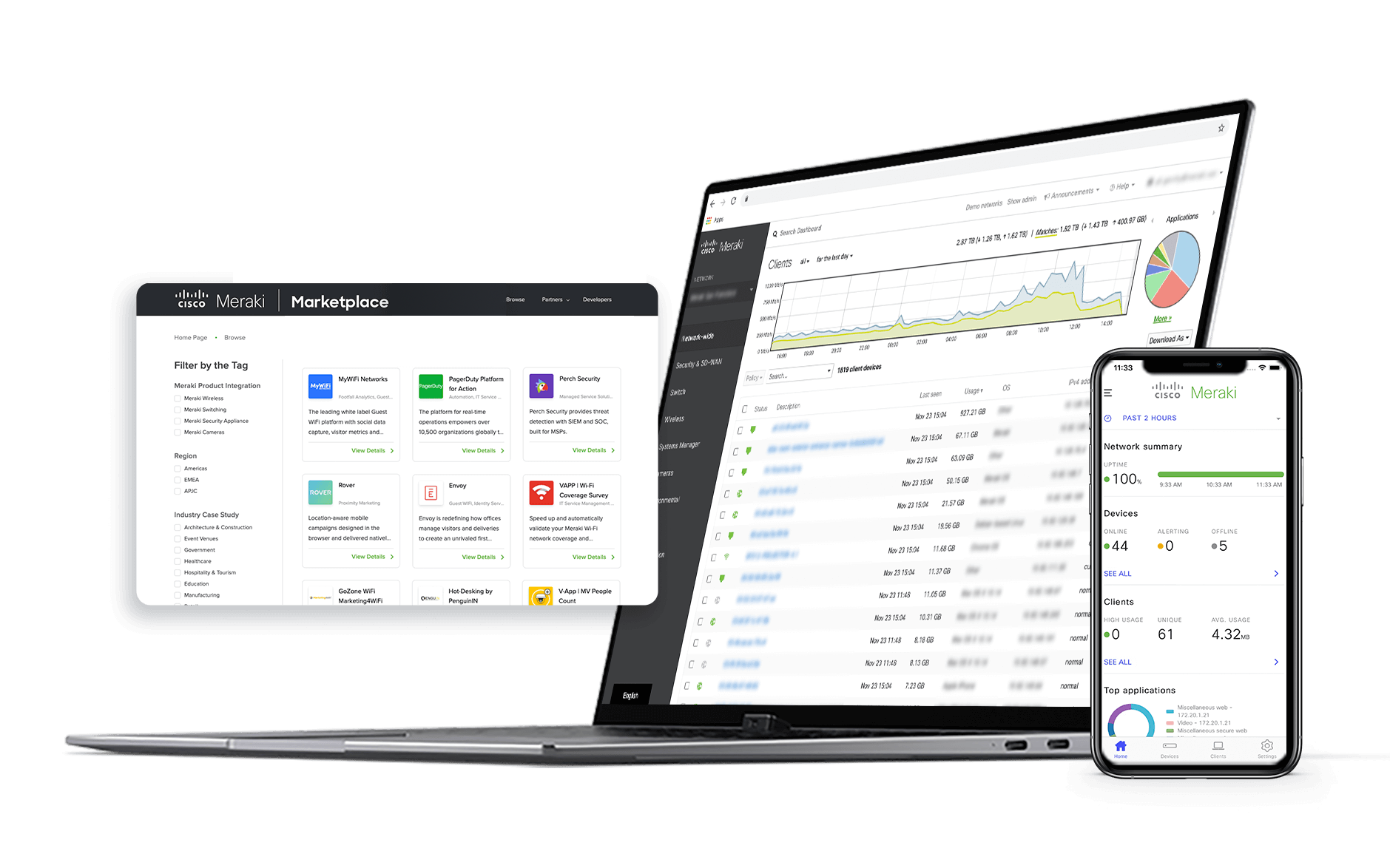 Open APIs + ecosystem
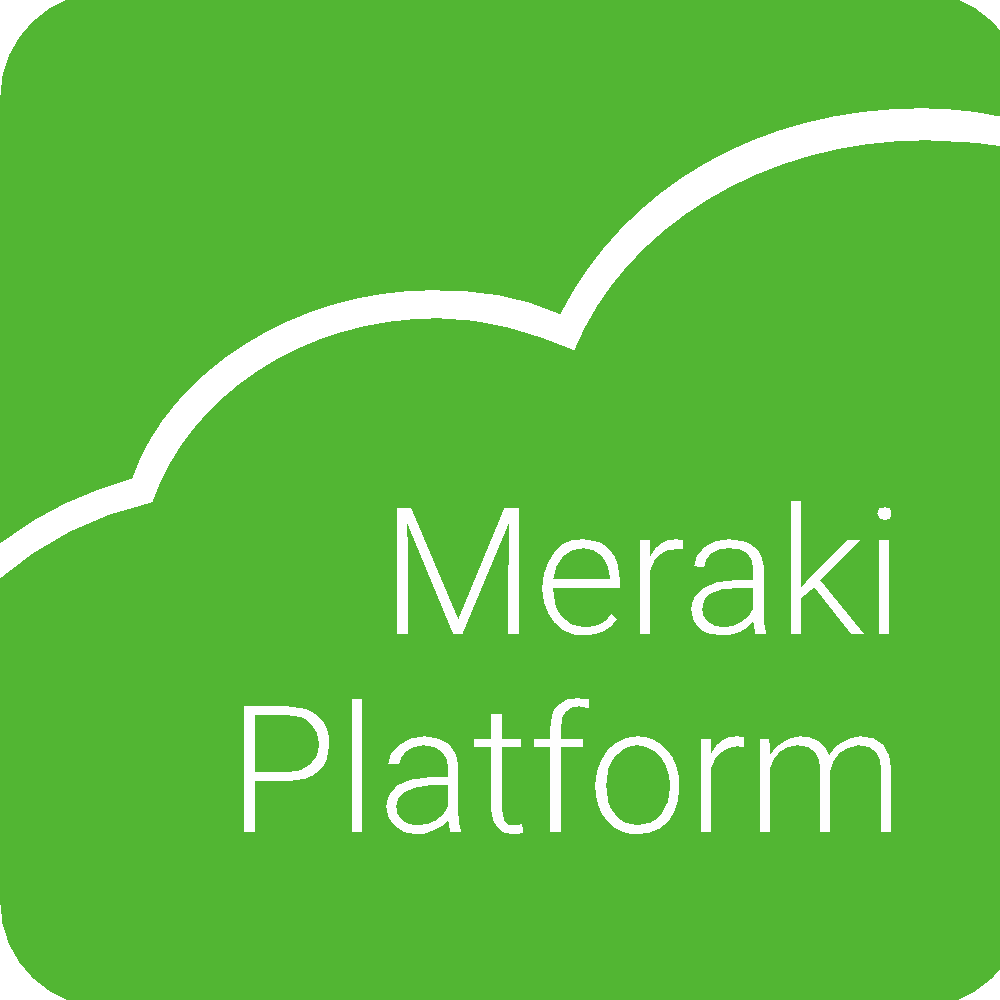 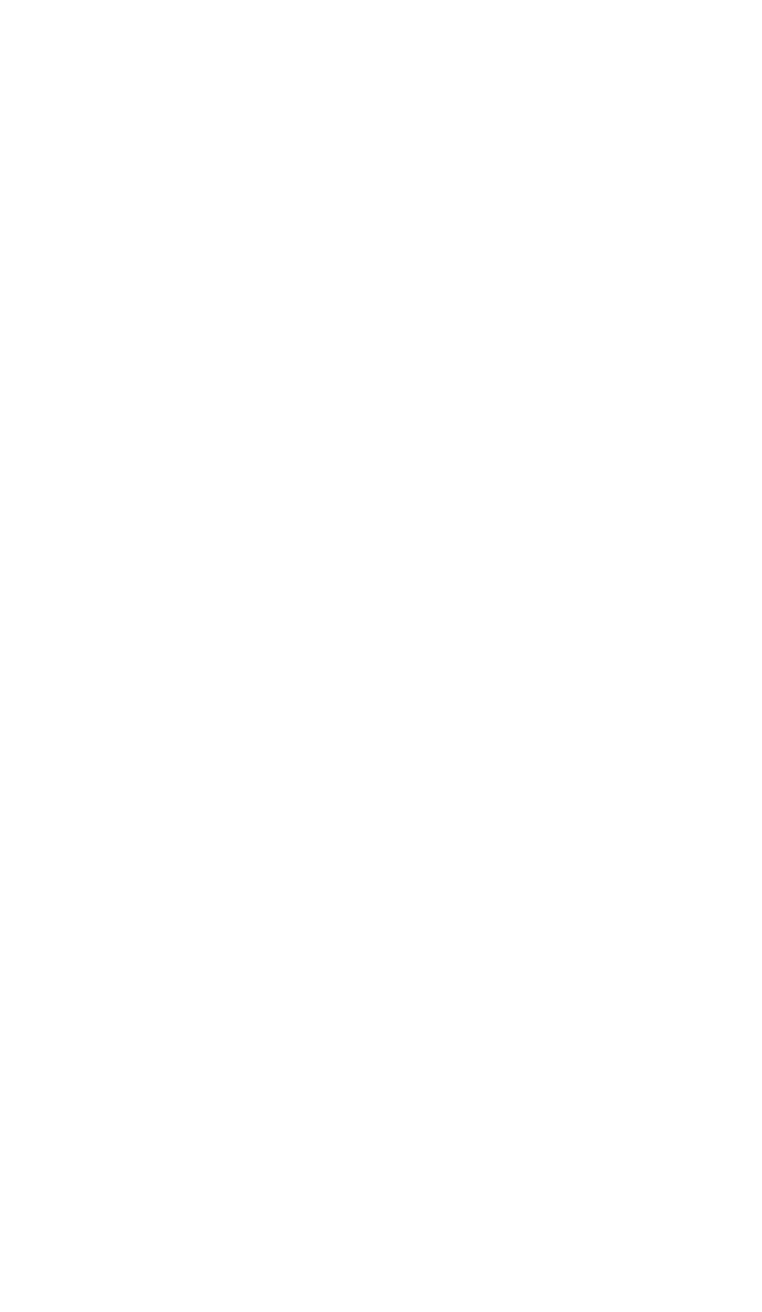 Cloud-first operations
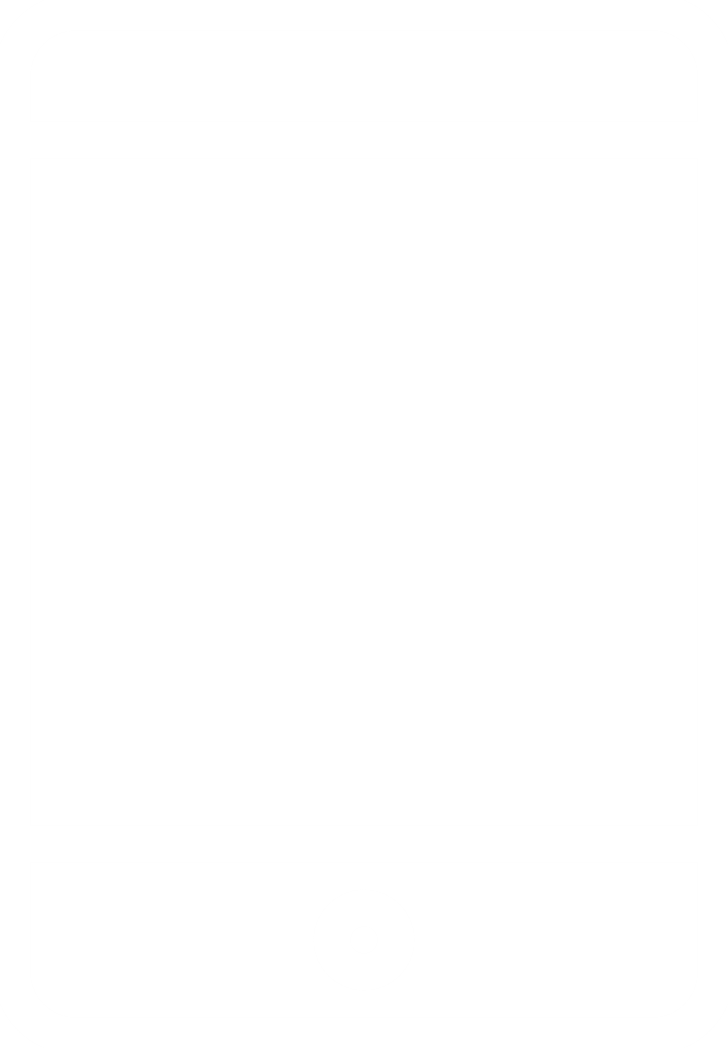 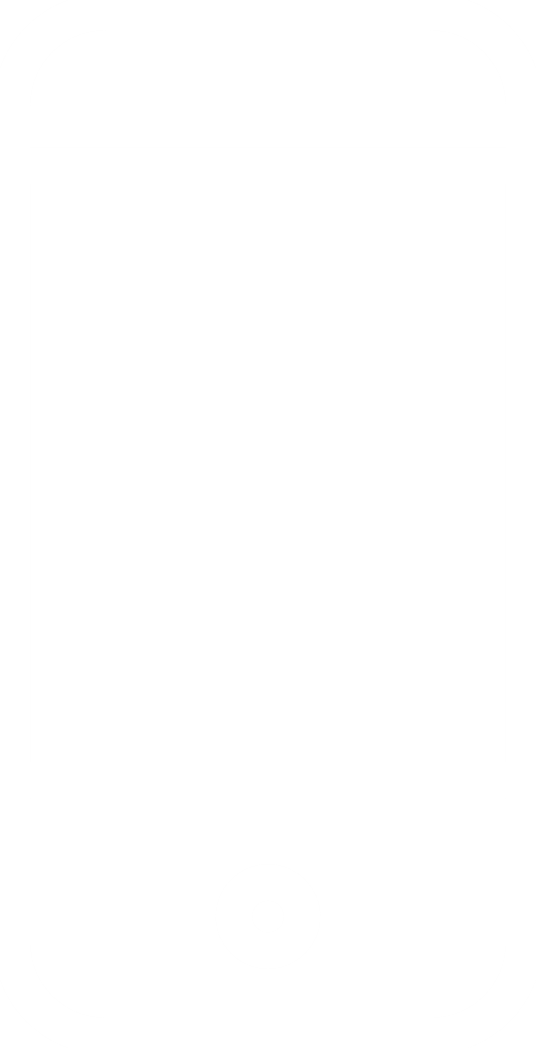 Designed and built to adapt to every network workload and scale to any business opportunity.
[Speaker Notes: Smarter hybrid workspaces need to be: productive, provide for employee engagement, and of course, have reliable, easy connectivity (from anywhere), IoT enablement, and secure technology.We all want to be productive ... everywhere!]
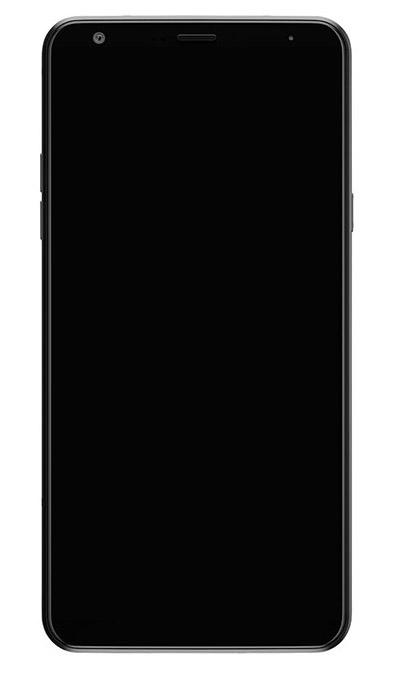 A Common Foundation for IT and IoT
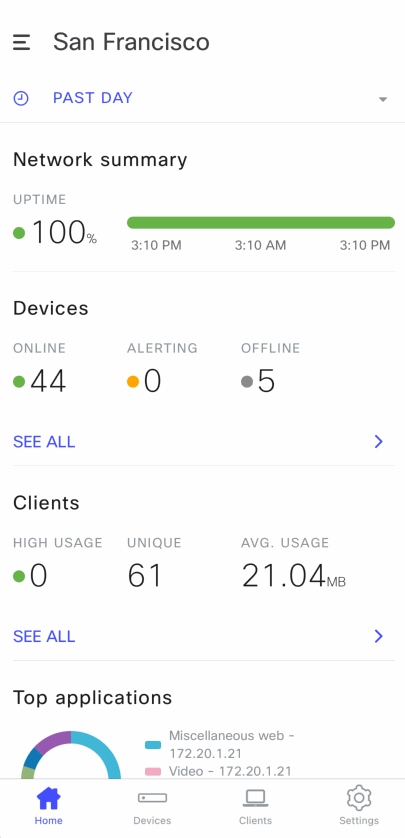 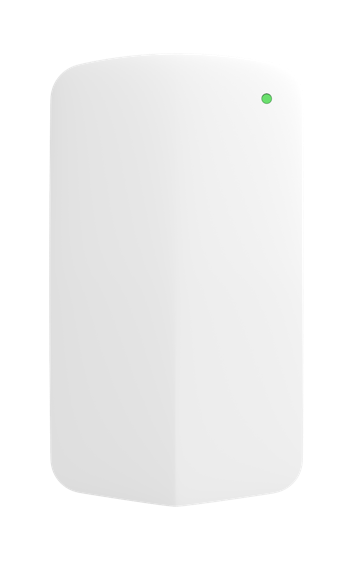 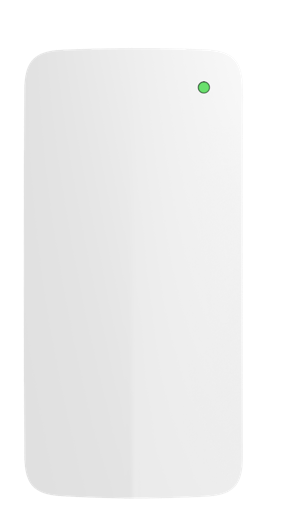 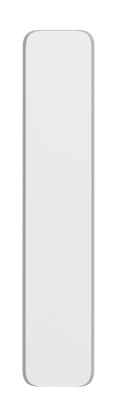 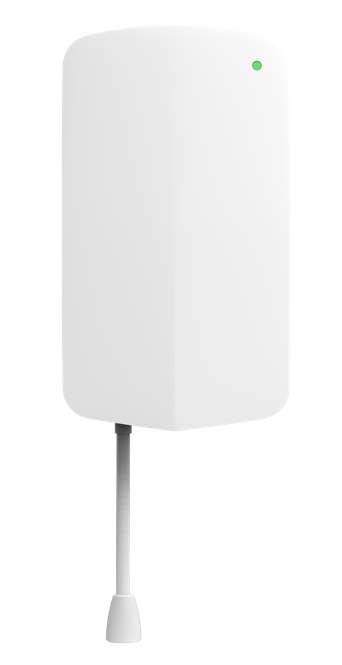 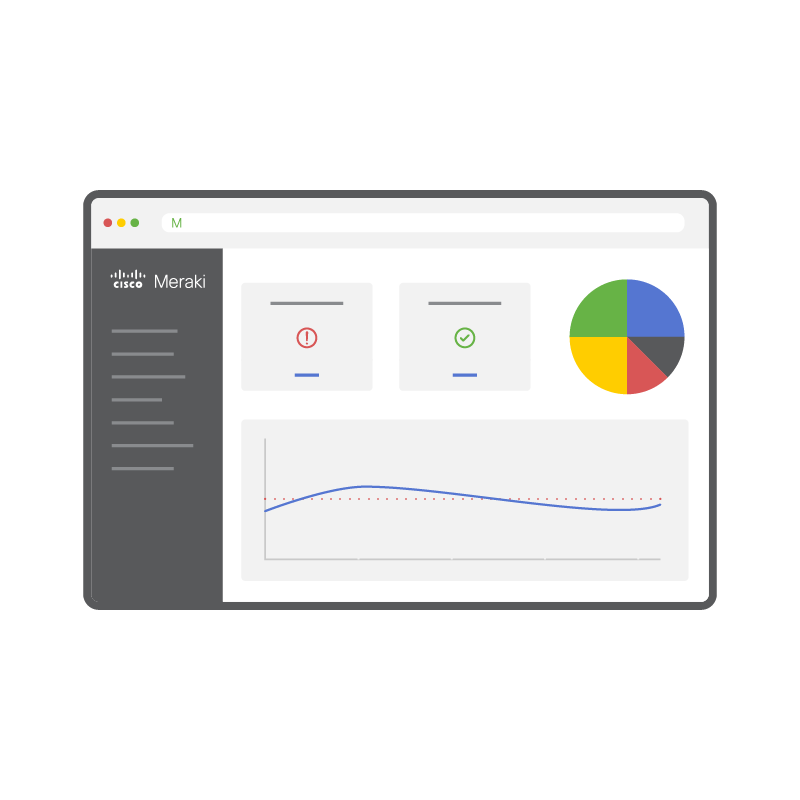 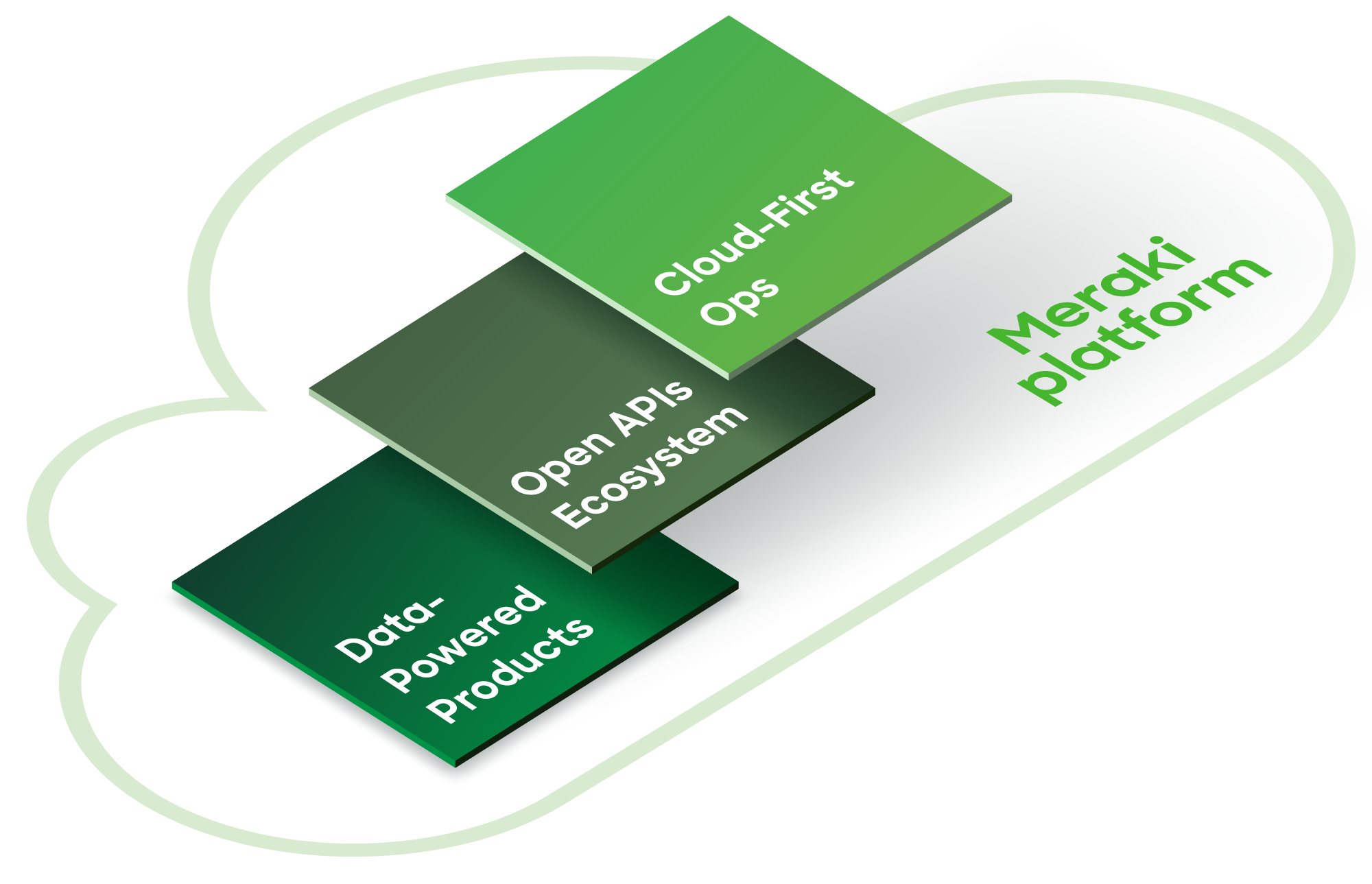 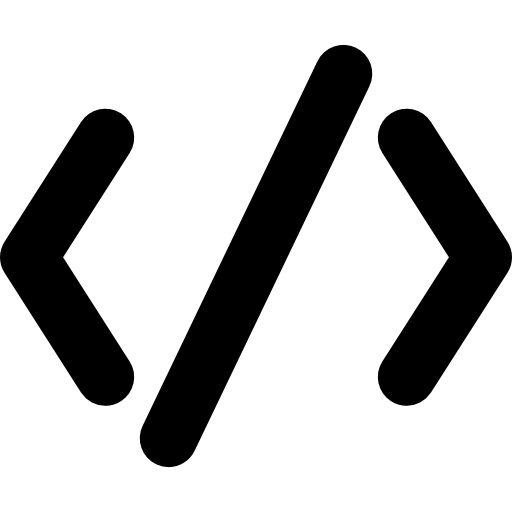 CUSTOM BUILT APPS

developer.cisco.com/meraki
API
Built-in solutions
Tailored solutions
TECH PARTNER APPS

apps.meraki.io
MERAKI DASHBOARD
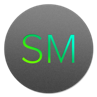 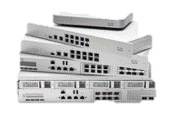 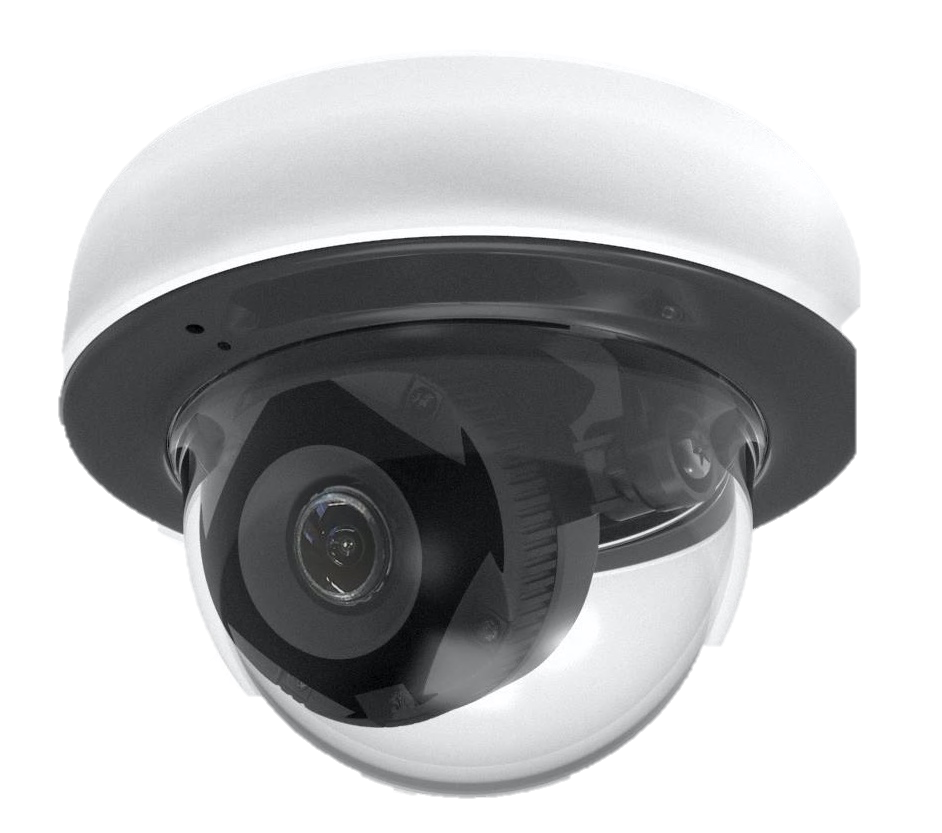 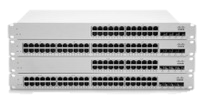 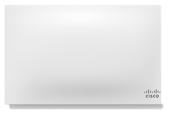 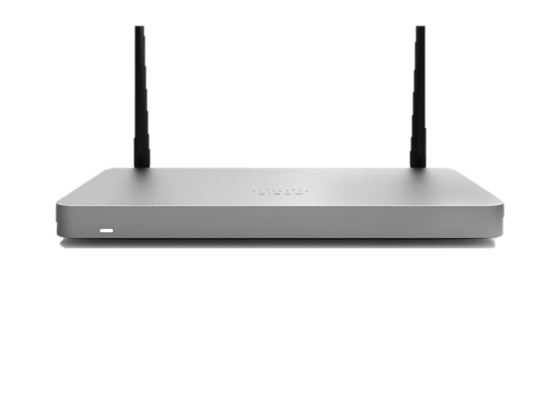 Mobile Device Management
Wireless
Cellular Gateways
Switching
Security and SD-WAN
Smart Cameras
Sensors
IOT
WAN
ACCESS
[Speaker Notes: The Meraki platform is the cloud-based engine that powers our IT and IoT full stack portfolio

Our platform is designed to be simple, secure, and intelligent: 
The network must be simple to consume and easy to manage
The network must provide a secure, in-office experience anywhere
The network must evolve with dynamic workers and applications

Our strategy is simple:
Leverage the foundation of a stable platform, reusable frameworks, and continuously evolve our cloud architecture
Drive expanded reach through mobile, web, APIs
Invest in programmability and the ecosystem of developers that complement our solutions
Finally, use the data to continuously add intelligence across our products

To summarize our competitive advantages:
Our ADVANCED CLOUD PLATFORM evolves faster than our competitors
Our APIs + Ecosystem makes it easier to develop on our platform and provides agility for our customers
Data-powered features and products across Access, Security, and IoT: such as Meraki Health, MI (Meraki Insight), and MV continuously learn and get better the larger Meraki deployment and the longer you use Meraki products.

Do more in less time, at scale, quickly, and securely]
Integrations to Automate and Scale
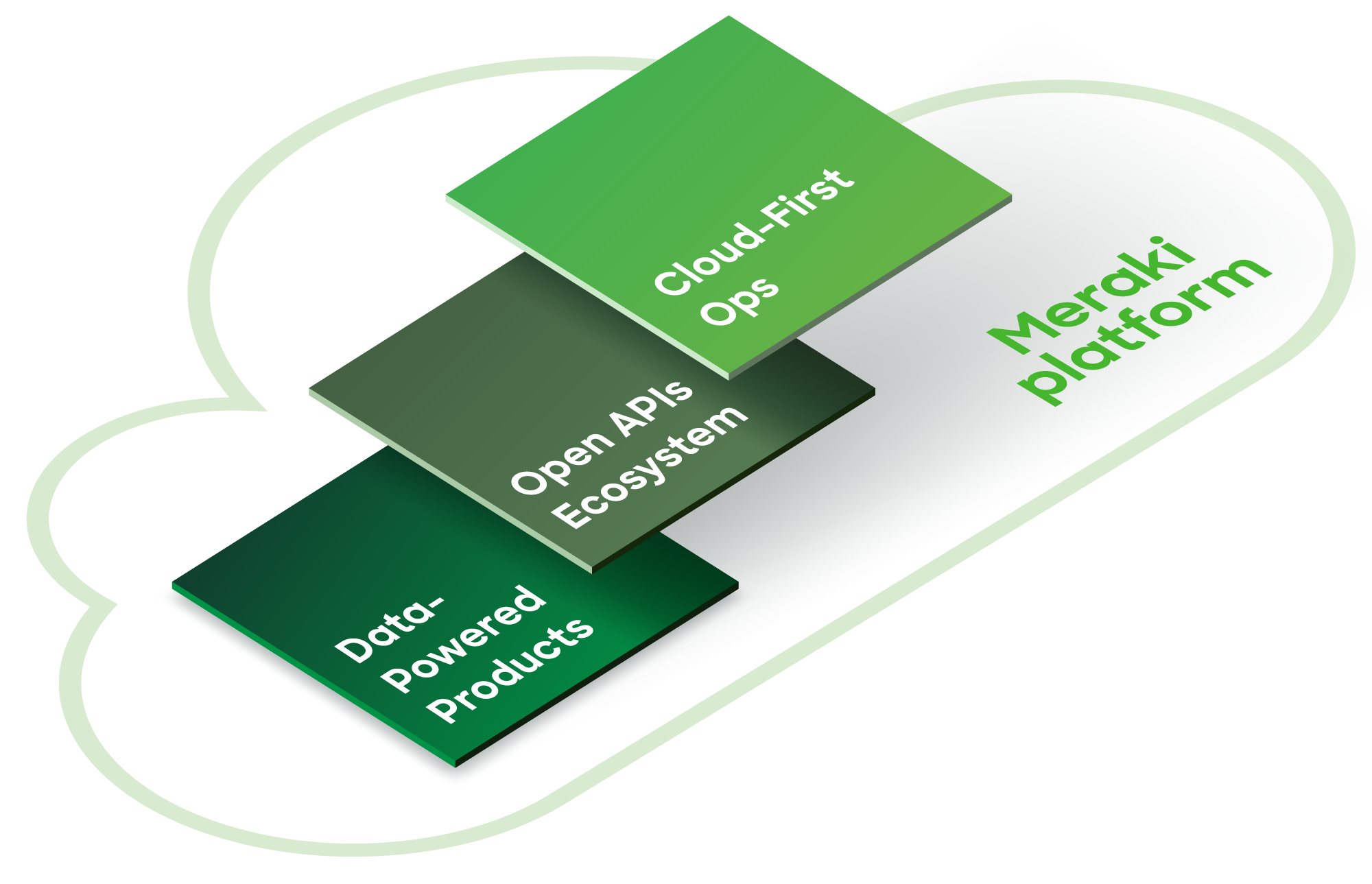 MERAKI PORTFOLIO
CISCO PORTFOLIO
200+ apps, 500+ use cases
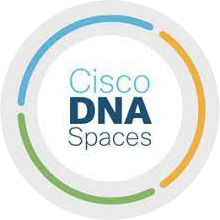 APIs + ECOSYSTEM
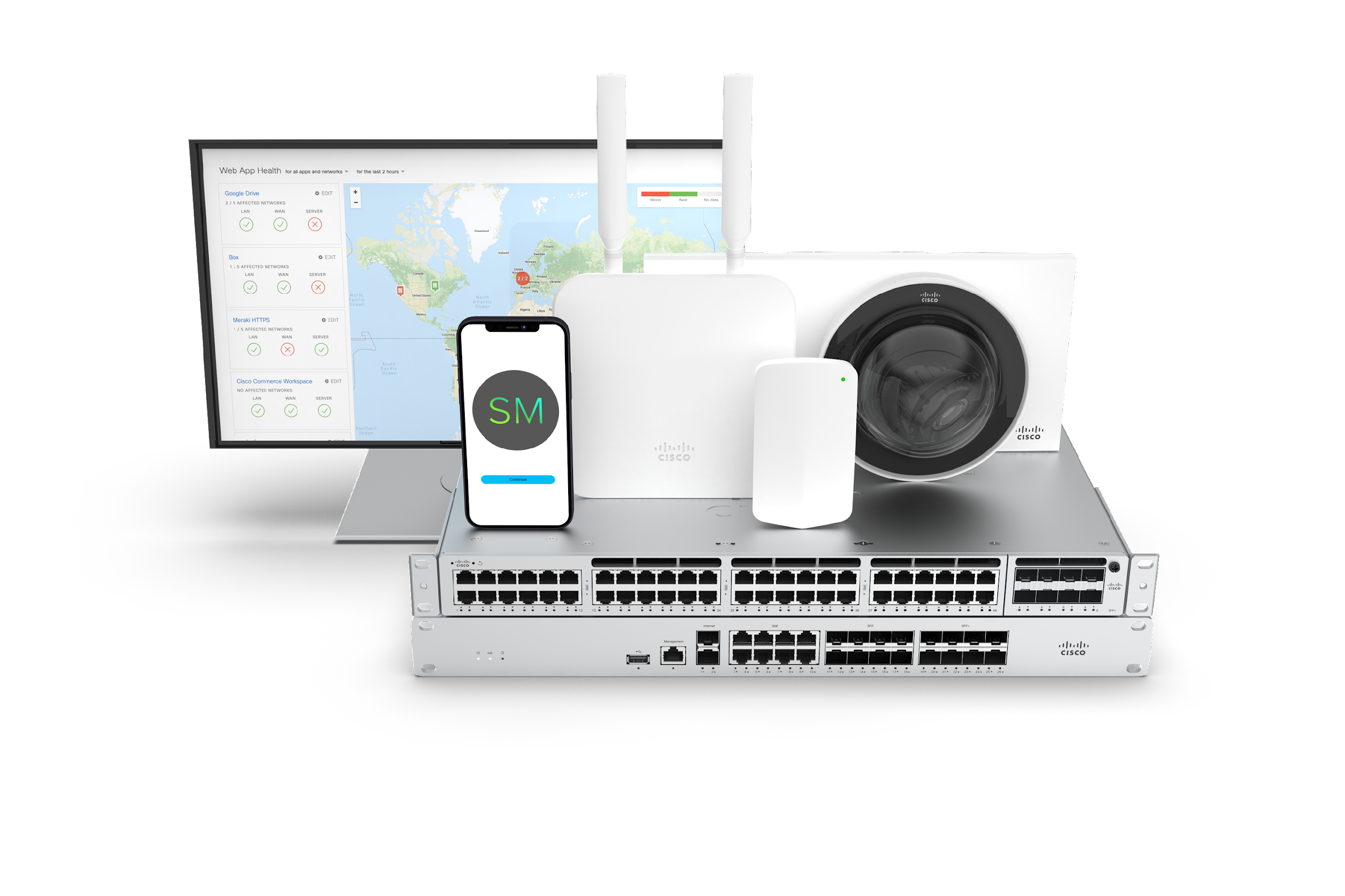 Cisco DNA Spaces
Cisco 
Umbrella
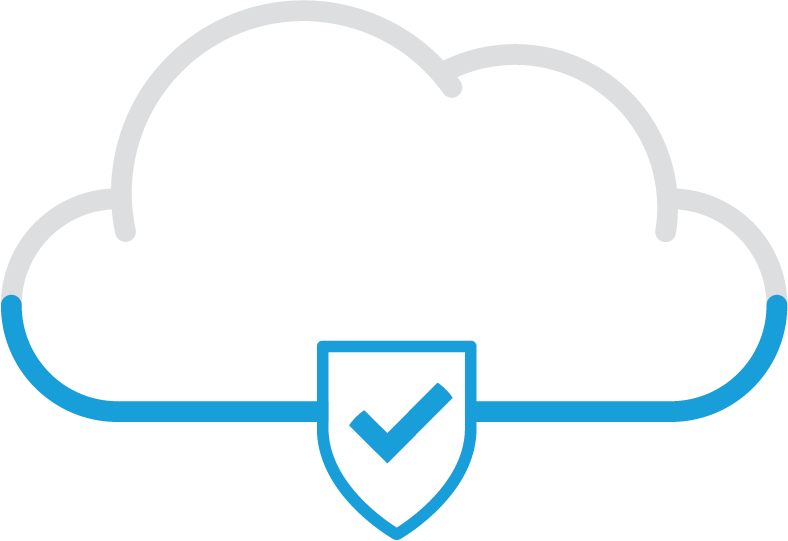 Cisco 
ISE
Cisco 
AnyConnect
Hybrid Work
hot desking, flex office, etc.
Smart Spaces
asset tracking, IoT sensors, etc.
Cisco
AMP
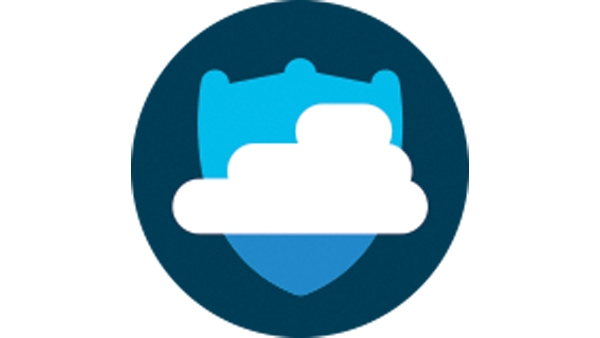 Cisco SNORT
IDS/IPS
Safe Environments
contact tracing, safe occupancy, etc.
footfall analytics, etc.
Analytics
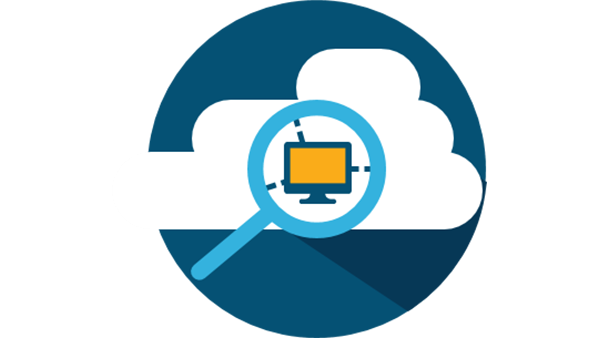 Cisco Stealthwatch
guest Wi-Fi, online to offline, etc.
Marketing
+ 25 more categories
Cisco Duo
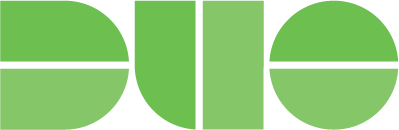 [Speaker Notes: The Meraki Platform enables seamless integrations for your organization in multiple ways

1. Meraki portfolio: Starting with our own portfolio that we just covered
2. Cisco native integrations: Integrate with our Cisco family. Cisco creates leading IT, networking, and security products you can seamlessly plug into. For example:
Meraki MR Wireless + Cisco
Umbrella: leader in DNS-layer cloud security
Cisco ISE: Cisco Identity Services Engine -- next-gen identity and access control policy platform for enforcing compliance and improving security
DNA Spaces: Cloud-based location services platform – get insights into people’s behavior and how they interact with your physical spaces
Meraki MX Security & SD-WAN 🡪 powered by Cisco Talos, the leader in global threat intelligence
Umbrella: leader in DNS-layer cloud security 
AnyConnect: Secure VPN access for remote workers – allow remote workers highly secure access to your enterprise networks 
SNORT IDS/IPS: SNORT is a powerful open-source intrusion detection system (IDS) and intrusion prevention system (IPS) that provides real-time network traffic analysis and data packet logging
AMP: Cisco Advanced Malware Protection – protect against viruses, malware, and cyberthreats by detecting, preventing, and responding to threats 
Systems Manager + Cisco 
Duo: zero-trust security platform for users, devices, and applications – provide two-factor authentication, endpoint security, remote access solutions and more to protect sensitive data at scale

Plus many more Cisco integrations…

3. APIs + Ecosystem: Scale your teams and find solutions that meet your unique needs by integrating with APIs and the Meraki Marketplace ecosystem of Tech Partners. Integrate with 3rd parties across 30+ solution categories with over 185+ apps and 500+ use cases. Spotlight category examples: 
Hybrid Work
Smart Spaces
Safe Environments
Analytics
Marketing]
Rich API Tool-kit for Integrations
BUILD
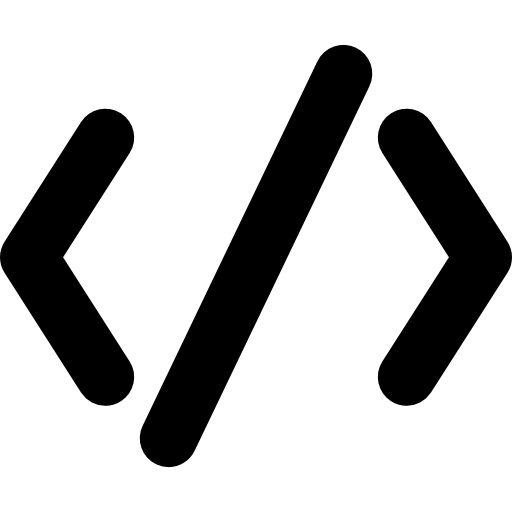 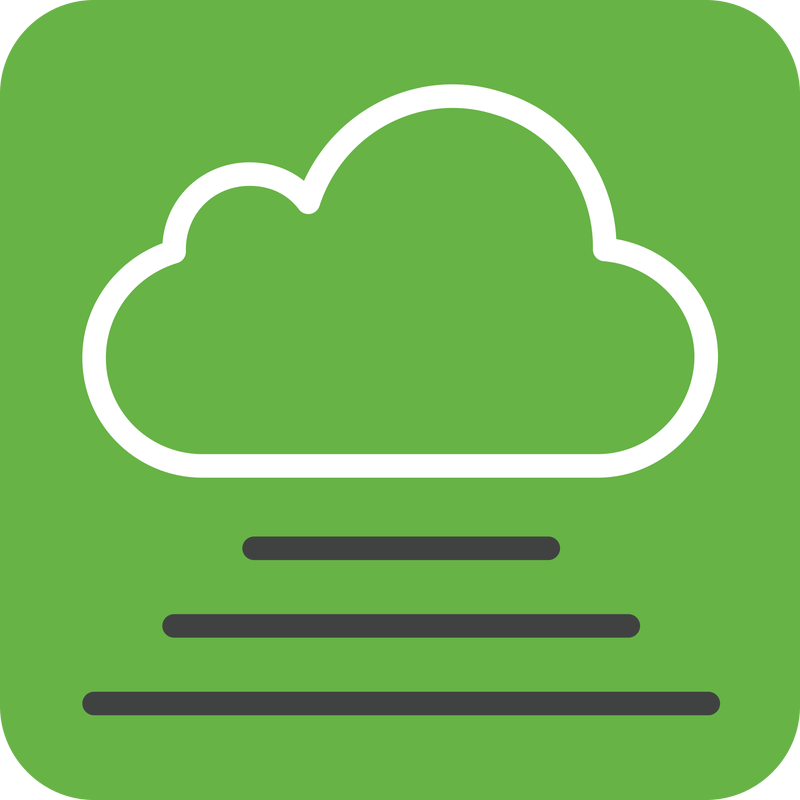 {APIs and more}
Dashboard API
Webhook API
Scanning API
MQTT wireless
Captive portal API
MV Sense API
Real-time (4 Hz) data stream
Historical time-series via REST
Current snapshot
Programmability
Automation
Monitoring
Reporting
Data insights
Snapshot API
Event stream
Automation trigger
Asset tracking
Location analytics
Wayfinding
Guest Wi-Fi
Secure Onboarding
Real-time location services
Wayfinding*
*Application firmware deployed on Meraki hardware
[Speaker Notes: Off the shelf solutions for compatible with Meraki]
Meraki Ecosystem
Meraki Architecture
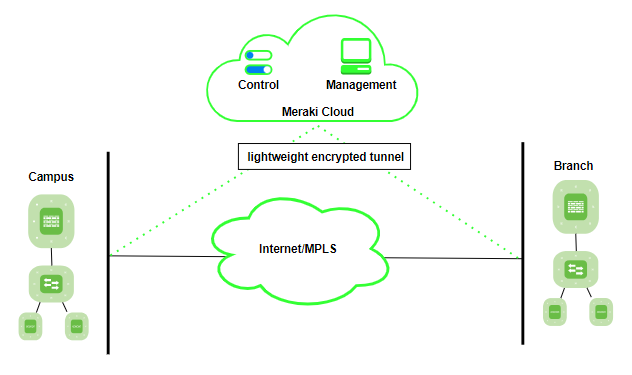 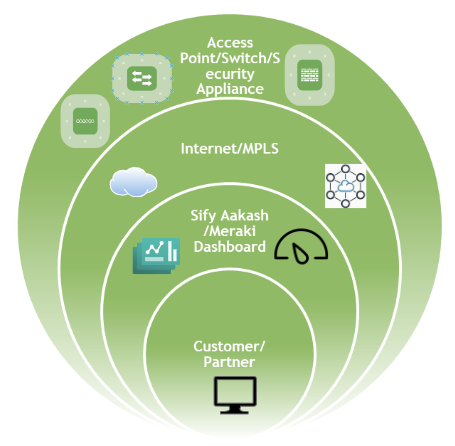 Managed Wireless Services Architecture for the Meraki Platform
Meraki Solution Components
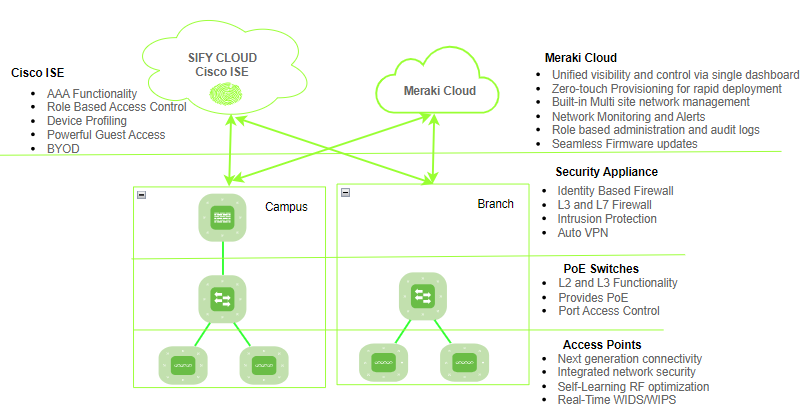 Meraki Access Points (MR)
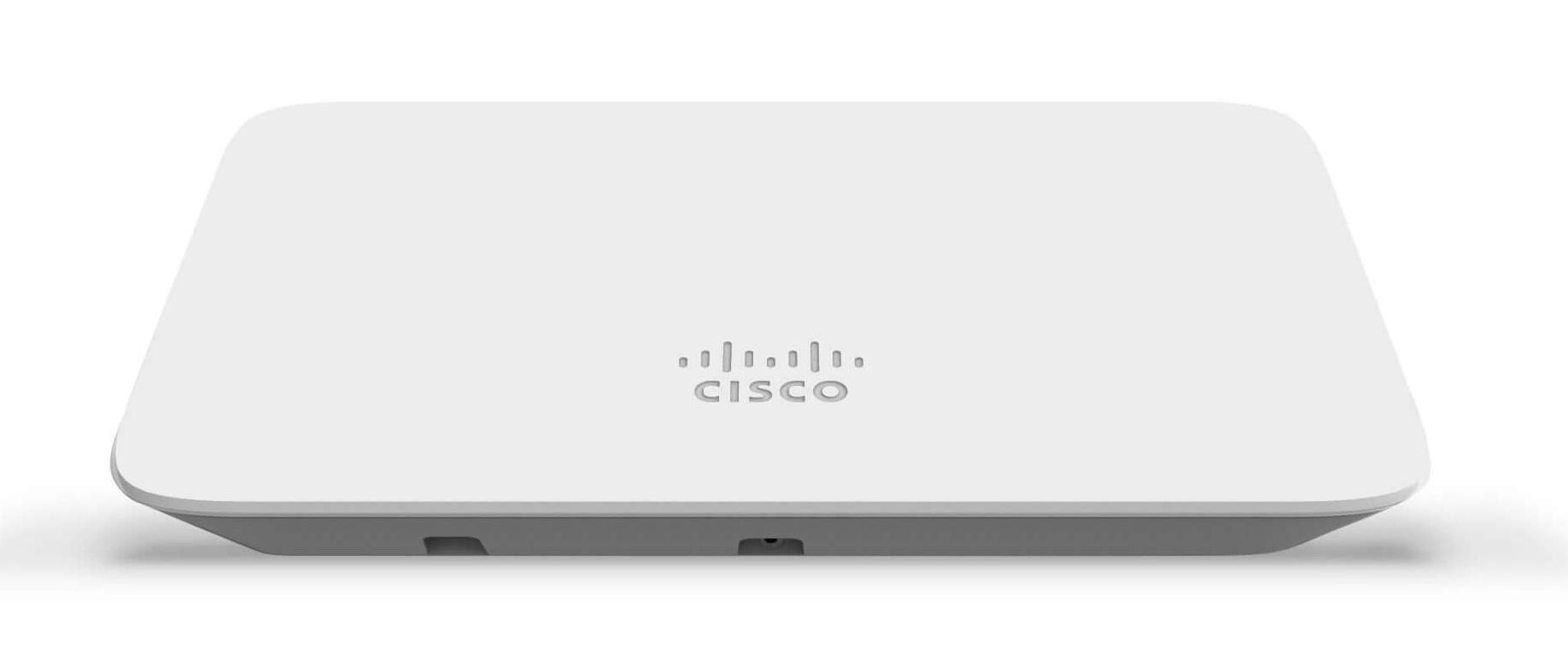 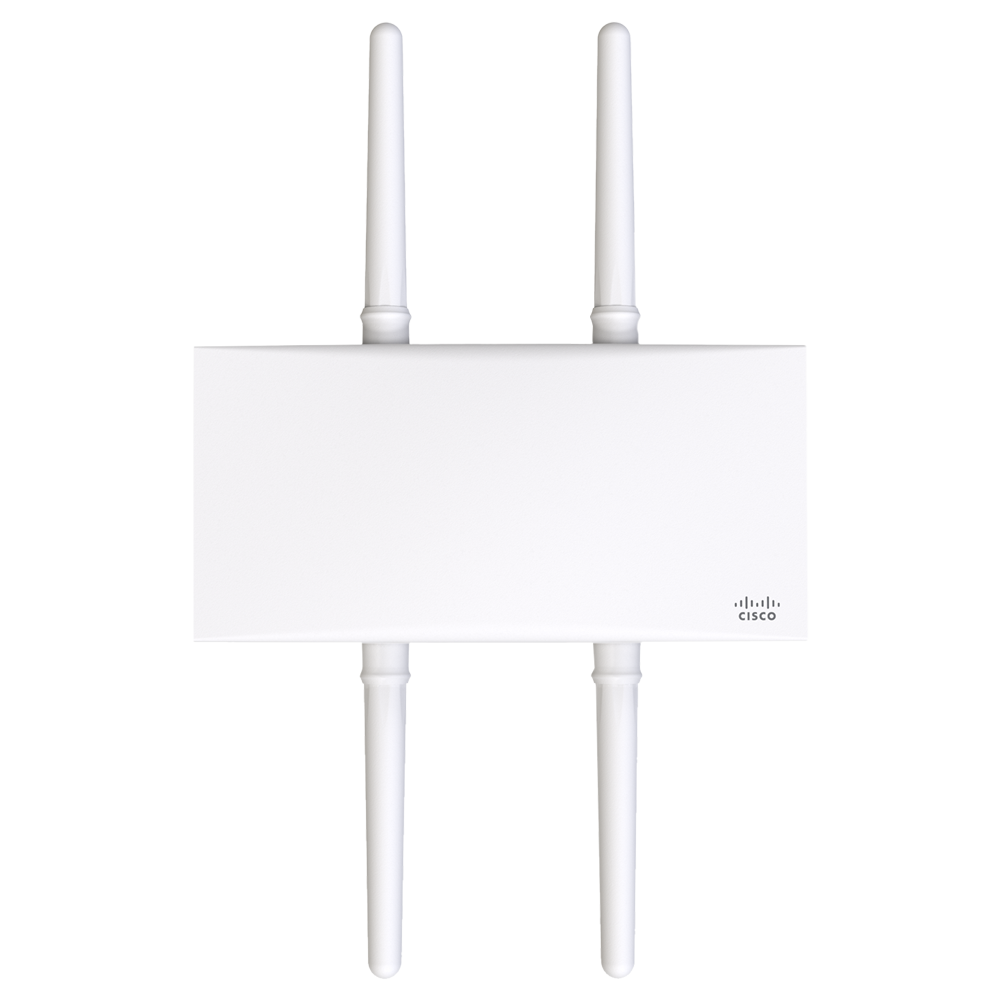 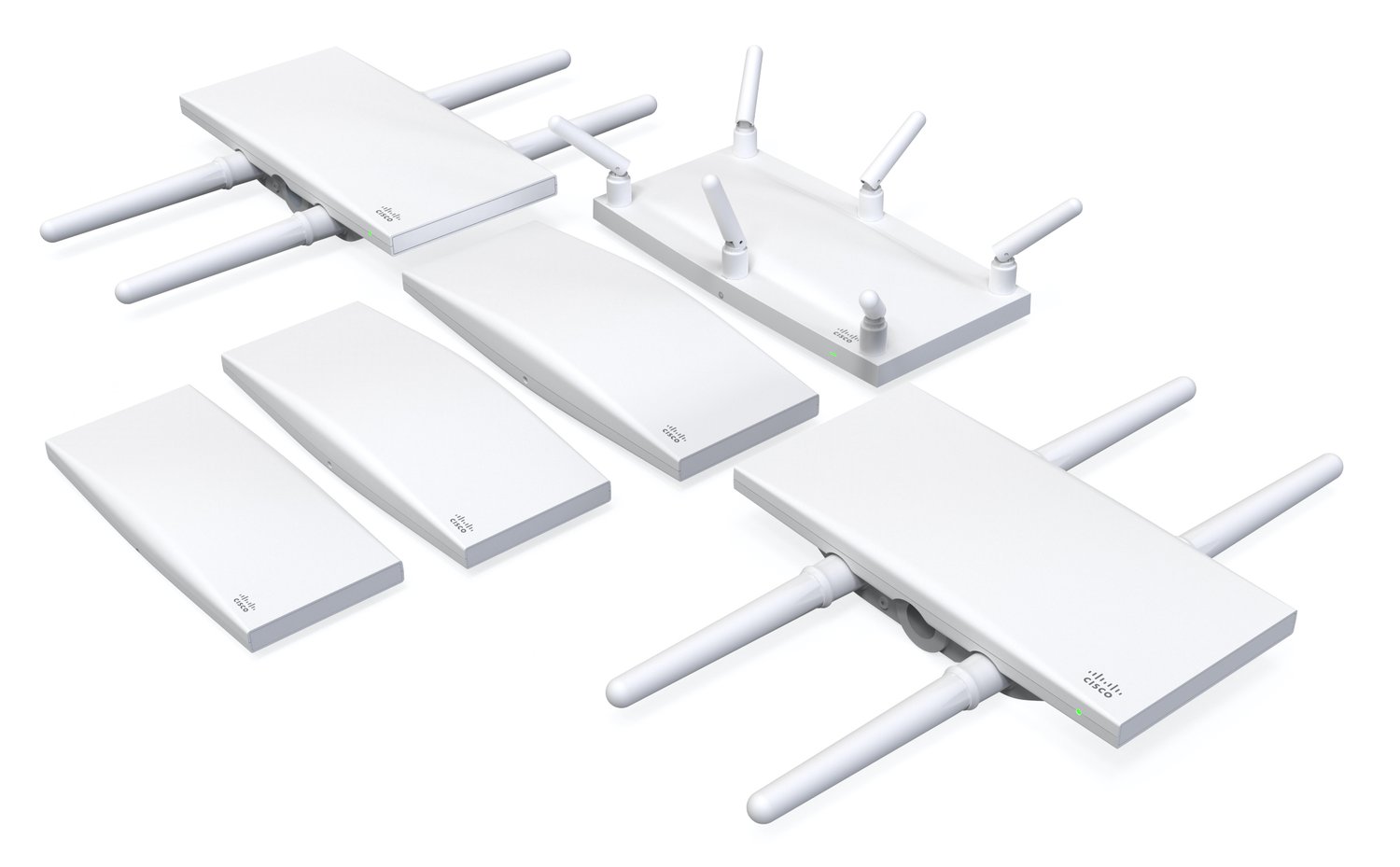 Meraki Switching (MS)
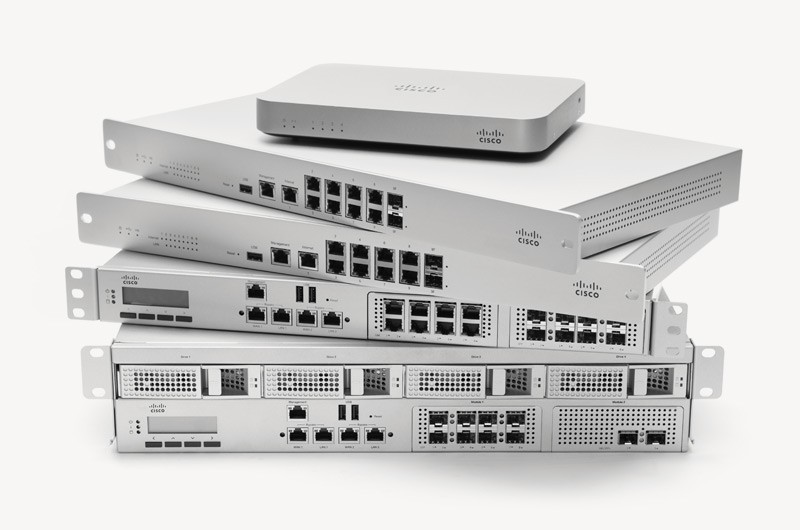 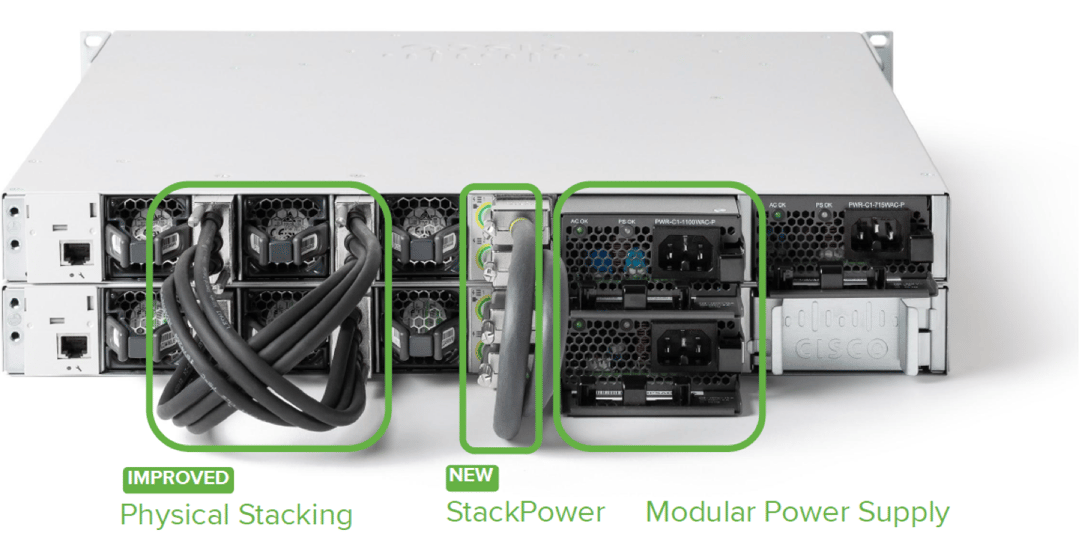 Meraki Firewalls (MX)
Cisco Meraki MX (Meraki Security Appliance) are a series of cloud-managed security appliances designed to provide a comprehensive security solution for networks. These are part of the Cisco Meraki cloud-managed networking portfolio and offer a range of features to secure and manage network traffic
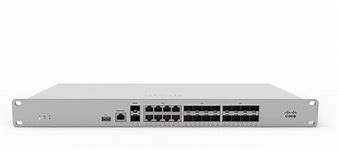 Meraki Cellular Gateway (MG)
Cisco Meraki Cellular Gateway "MG" is a device designed to provide cellular connectivity to the Cisco Meraki networking and security appliances. The Meraki Cellular Gateway is part of the Cisco Meraki portfolio, which focuses on cloud-managed networking solutions
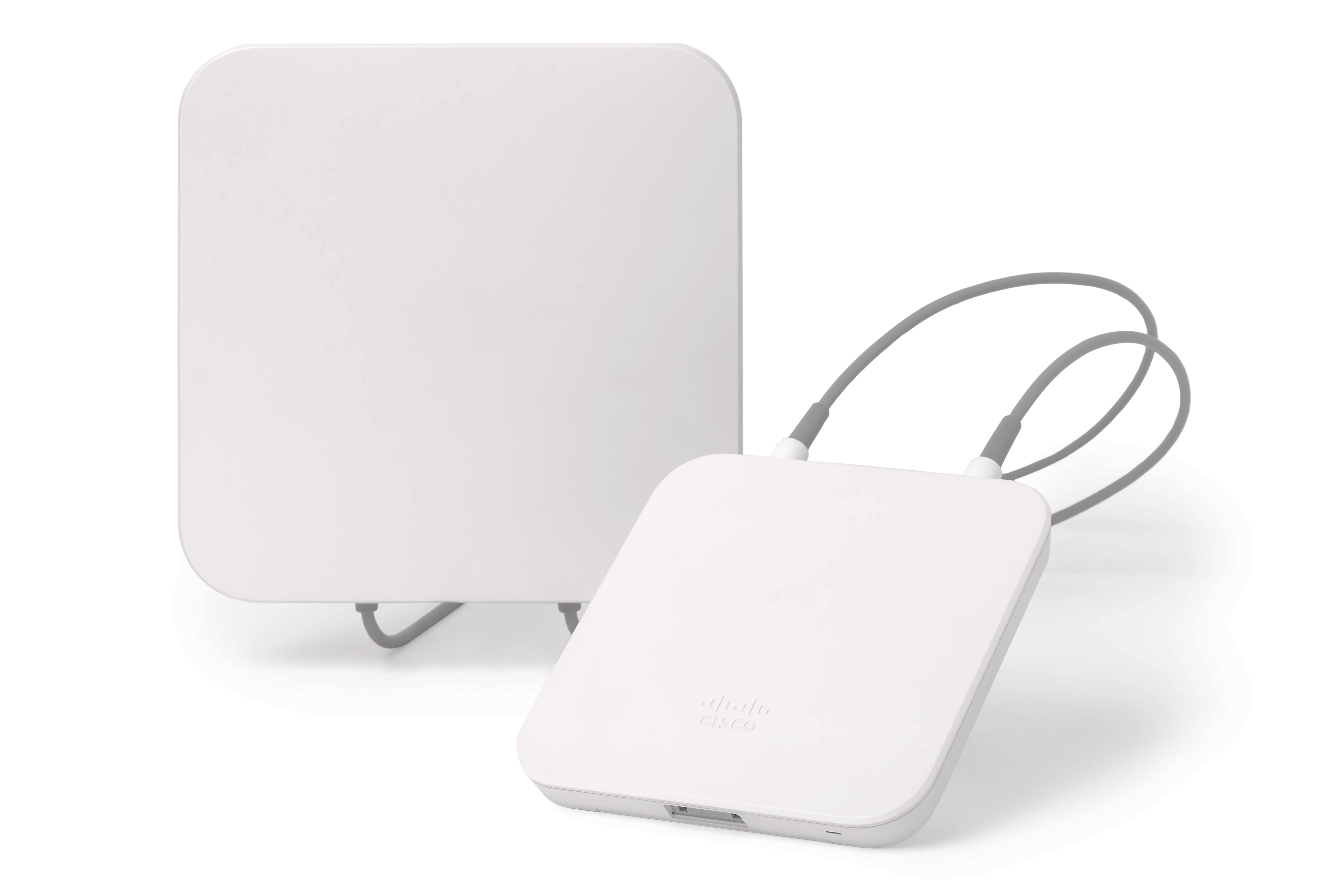 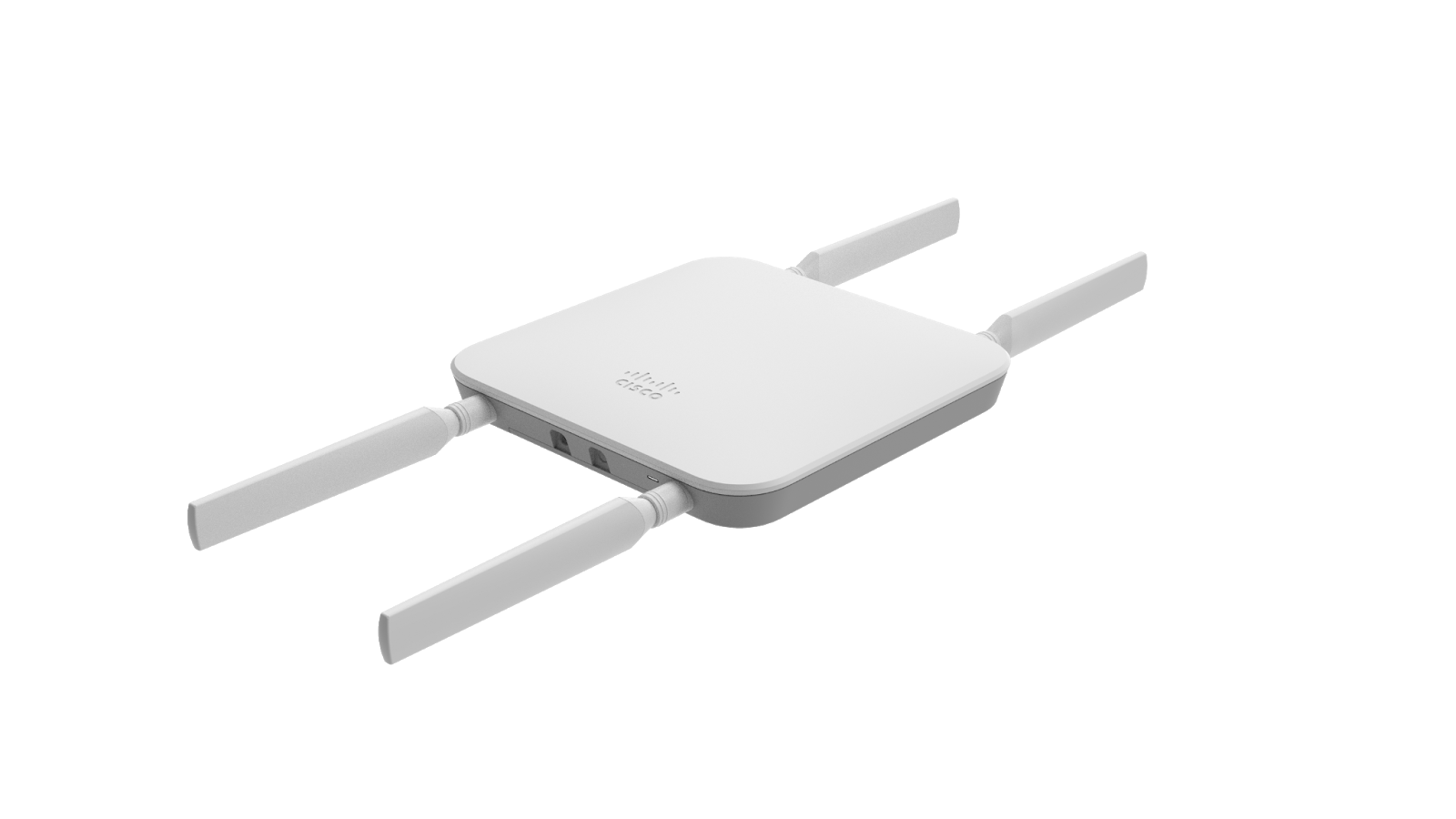 Meraki Cameras (MV)
Meraki MV is are a line of cloud-managed security cameras produced by Cisco Meraki. Meraki MV cameras are known for their integration with the broader Meraki cloud-managed ecosystem. This is a centralized platform for deploying, managing, and monitoring video surveillance
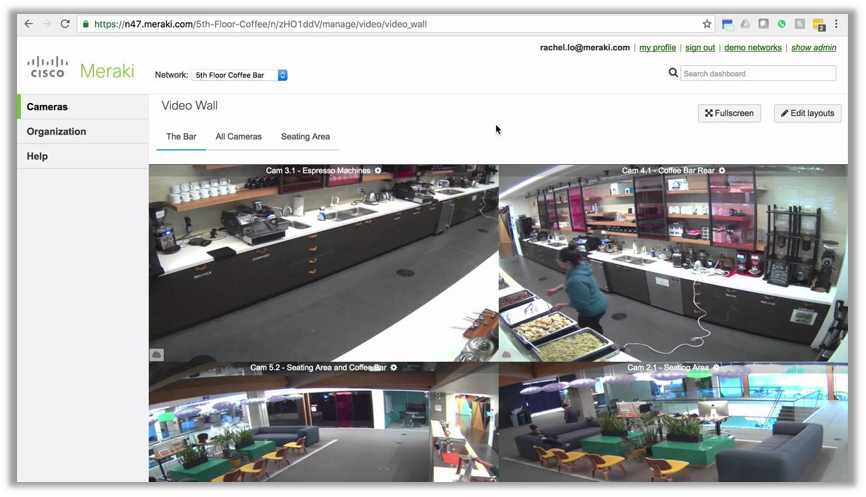 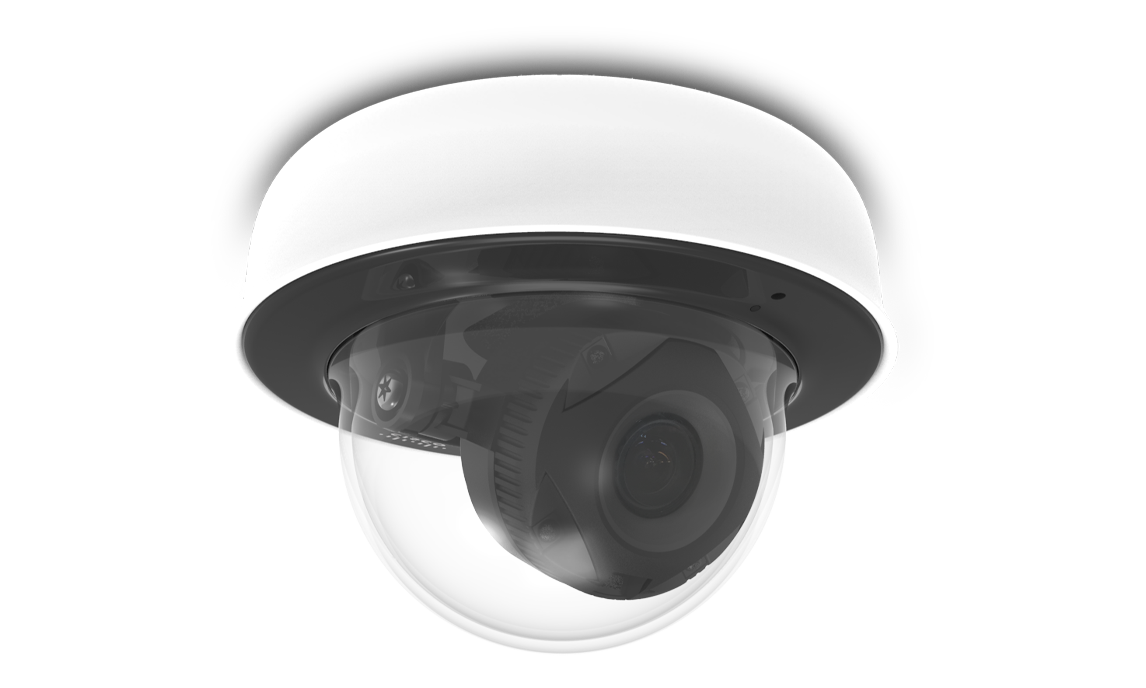 Licensing: Cisco ISE
Cisco Identity Services Engine (ISE) is a comprehensive security policy management platform that enables organizations to enforce security policies across the network infrastructure. When it comes to authentication, Cisco ISE offers different license types and features to support various authentication methods and requirements.

Base Licenses: Includes fundamental functionalities such as device administration, posture assessment, profiling, and guest services. It lays the foundation for all other features, including authentication
Authentication Licenses: Determines the number of concurrent authentications the ISE deployment can handle. Depending on the scale and needs, authentication license level is chosen
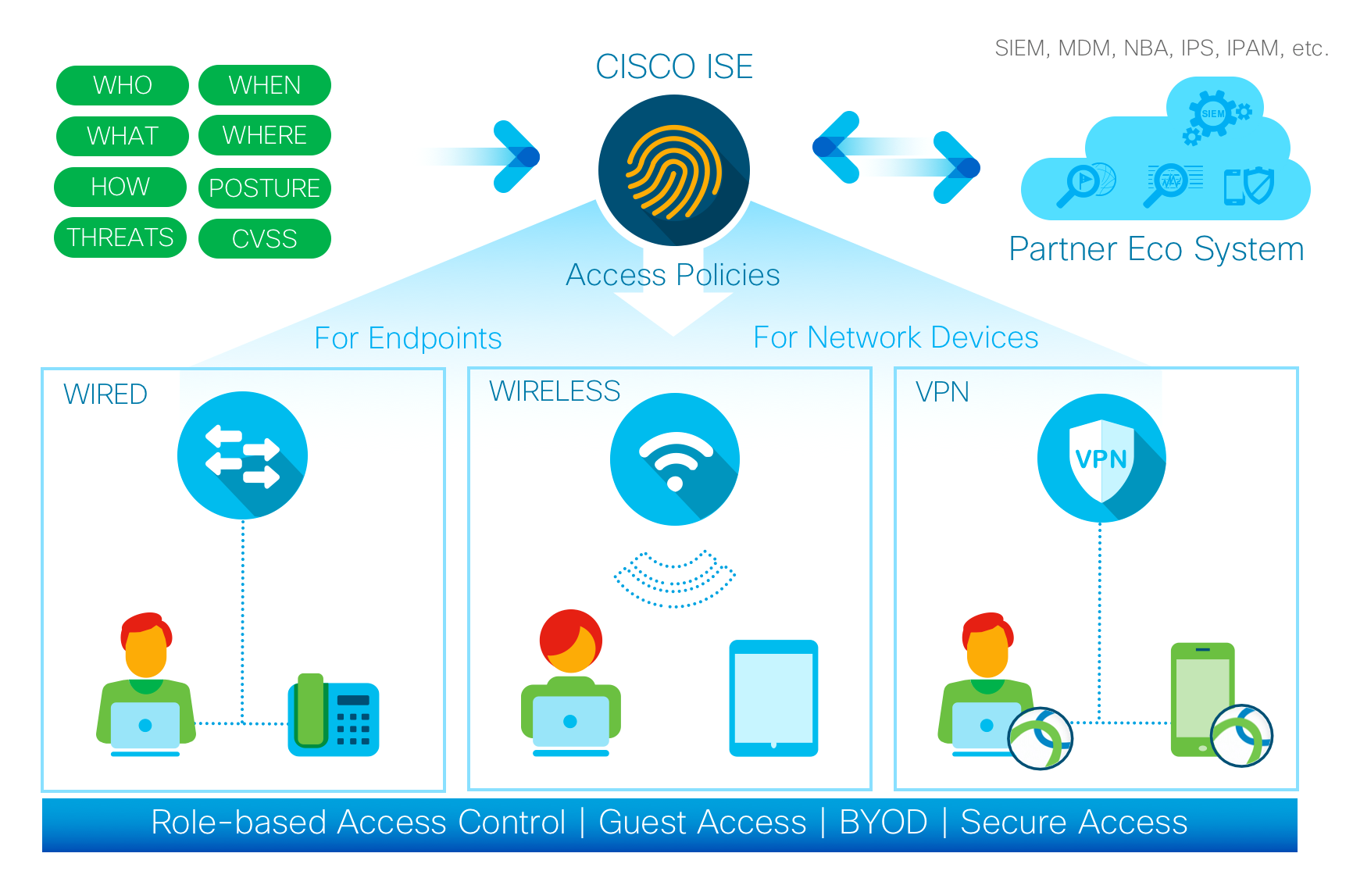 [Speaker Notes: Cisco ISE provides advanced features related to authentication, such as:
Multi-factor Authentication (MFA): ISE supports various MFA methods, including one-time passwords (OTP), certificates, and more. Advanced licenses may be required to enable and manage these features.
Device Registration: Some deployments may require device registration as part of the authentication process. Cisco ISE can assign policies based on the type and health of the device, and additional licenses may be needed for this functionality.
Adaptive Network Control (ANC): ANC allows ISE to dynamically adjust access policies based on the security posture of the endpoint device.
BYOD (Bring Your Own Device) Licenses: Cisco ISE can play a crucial role in BYOD scenarios, ensuring that personal devices meet security compliance before granting access to the network. Licenses associated with BYOD features may be required for this functionality.
Guest Services Licenses: Cisco ISE can provide guest access with different levels of authentication and authorization. Guest services licenses may be necessary to manage the guest access policies, including authentication for guest users.]
Licensing: Enterprise & Advanced Security
Advanced Security License:
This license is specific to Meraki security appliances and includes additional security features
Enterprise License:
The Enterprise License is a comprehensive license that covers a range of features across Meraki product lines
Features
Features
[Speaker Notes: Meraki Enterprise License:
Comprehensive Cloud Management:
The Enterprise License is the foundational license required for all Meraki devices. It enables cloud-based management through the Meraki Dashboard, allowing administrators to configure, monitor, and troubleshoot Meraki devices from anywhere with internet access.
Firmware Updates:
The Enterprise License includes access to firmware updates. This ensures that Meraki devices are running the latest and most secure software, with new features and enhancements.
24/7 Customer Support:
With the Enterprise License, customers have access to 24/7 customer support provided by Meraki. This support covers technical assistance, troubleshooting, and guidance in managing Meraki deployments.
Next-Business-Day Hardware Replacement:
In the event of hardware failure, the Enterprise License includes next-business-day hardware replacement. This helps minimize downtime by providing a replacement device promptly.
Feature Enablers:
While the core cloud management features are available with the base license, the Enterprise License may include additional feature enablers that enhance the capabilities of specific Meraki devices. For example, in the case of security appliances, the Enterprise License might include advanced security features.
Scalability:
The Enterprise License is designed to scale with the organization's needs, whether it's a small deployment or a large, distributed network with numerous Meraki devices.
Smart Licensing:
Meraki uses Smart Licensing to simplify the license management process. Smart Licensing allows administrators to manage and allocate licenses efficiently, ensuring that devices have the necessary licenses for their features.
Insight License:
The Insight License is designed for Meraki access points and provides enhanced analytics and location-based services, including location analytics and Bluetooth/Wi-Fi analytics.


Meraki Advanced Security License:
Enhanced Threat Protection:
The Advanced Security License includes enhanced threat protection features to bolster the security posture of the Meraki security appliances. This may include advanced threat detection and mitigation capabilities.
Advanced Malware Protection (AMP):
AMP is a key component of the Advanced Security License. It provides protection against advanced malware, including zero-day threats. It uses advanced techniques to analyze and detect malicious files in real-time.
Intrusion Detection and Prevention (IDS/IPS):
The license includes intrusion detection and prevention features that monitor network traffic for suspicious or malicious activity. It can help identify and block potential threats, enhancing overall network security.
Content Filtering:
Advanced Security License may include content filtering capabilities, allowing administrators to control and filter web content based on categories. This helps enforce acceptable use policies and enhances web security.
Web Search Filtering:
The license may provide web search filtering capabilities, allowing administrators to control access to search engine results and filter out potentially harmful content.
URL Categorization:
Advanced Security License may offer URL categorization features, enabling administrators to categorize and control access to websites based on predefined categories.
Threat Intelligence Feeds:
Integration with threat intelligence feeds provides real-time information on emerging threats and helps Meraki security appliances adapt to new and evolving security challenges.
Security Dashboard and Reporting:
The license may include additional reporting and dashboard features specific to security. This helps administrators gain insights into security events, threats, and the overall security posture of the network.
Policy Enforcement:
Advanced Security License allows for more granular policy enforcement based on the detected threats and the security policies defined by the organization.
Smart Licensing:
Like other Meraki licenses, the Advanced Security License may be managed through Smart Licensing, providing a simplified approach to license management]
The Fortinet Platform
Fortinet in the Market
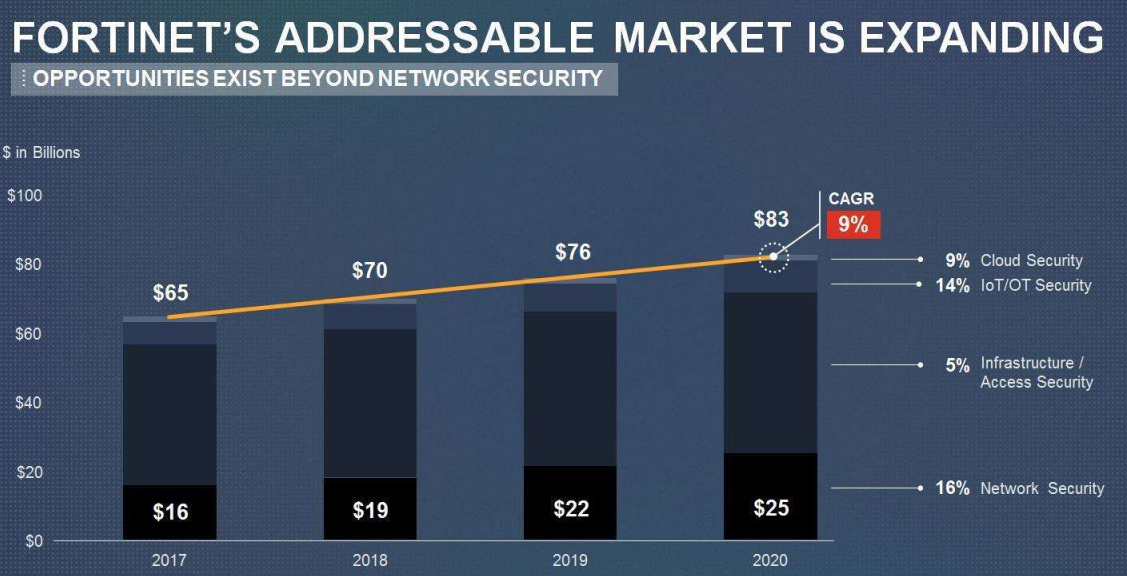 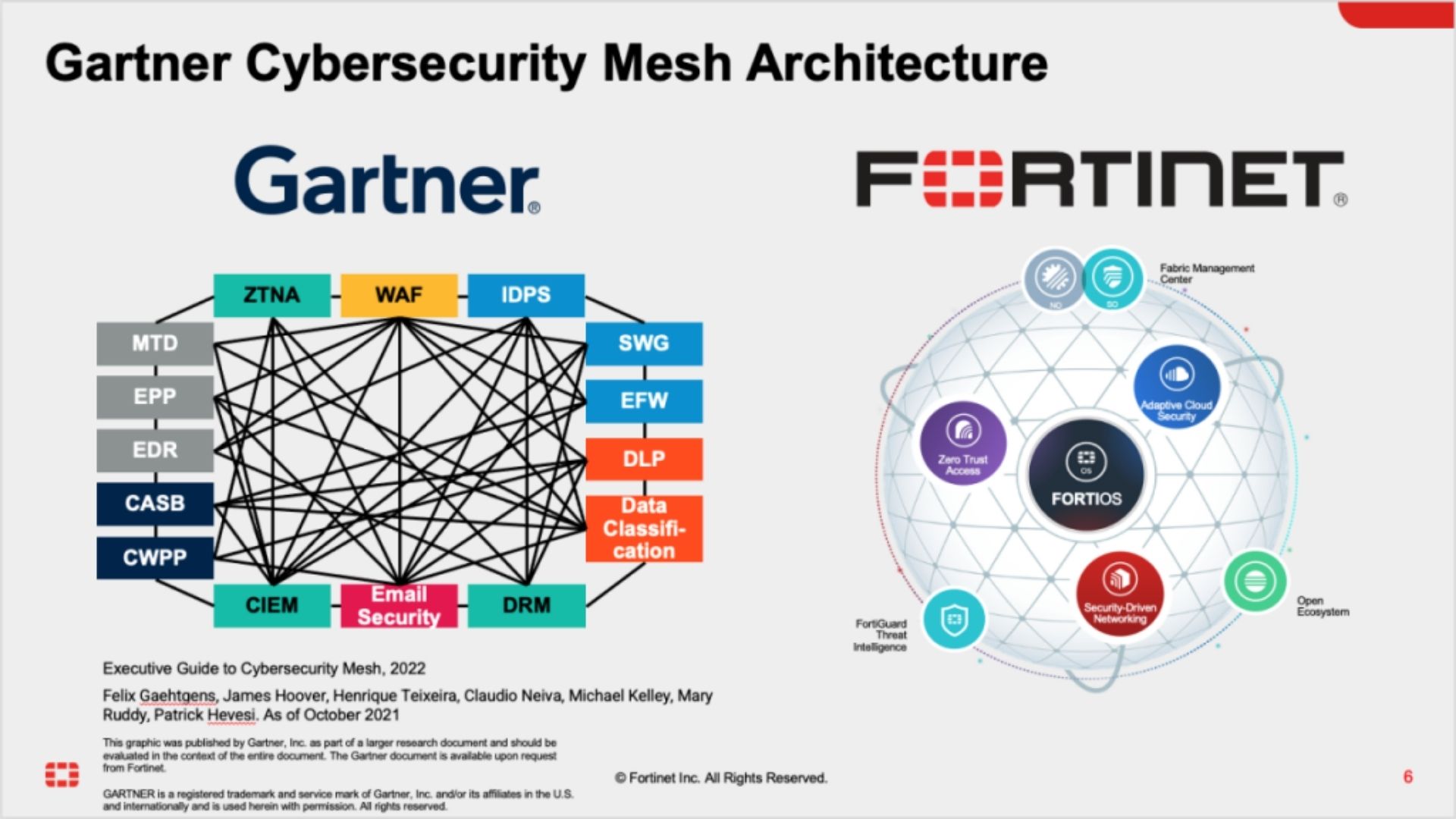 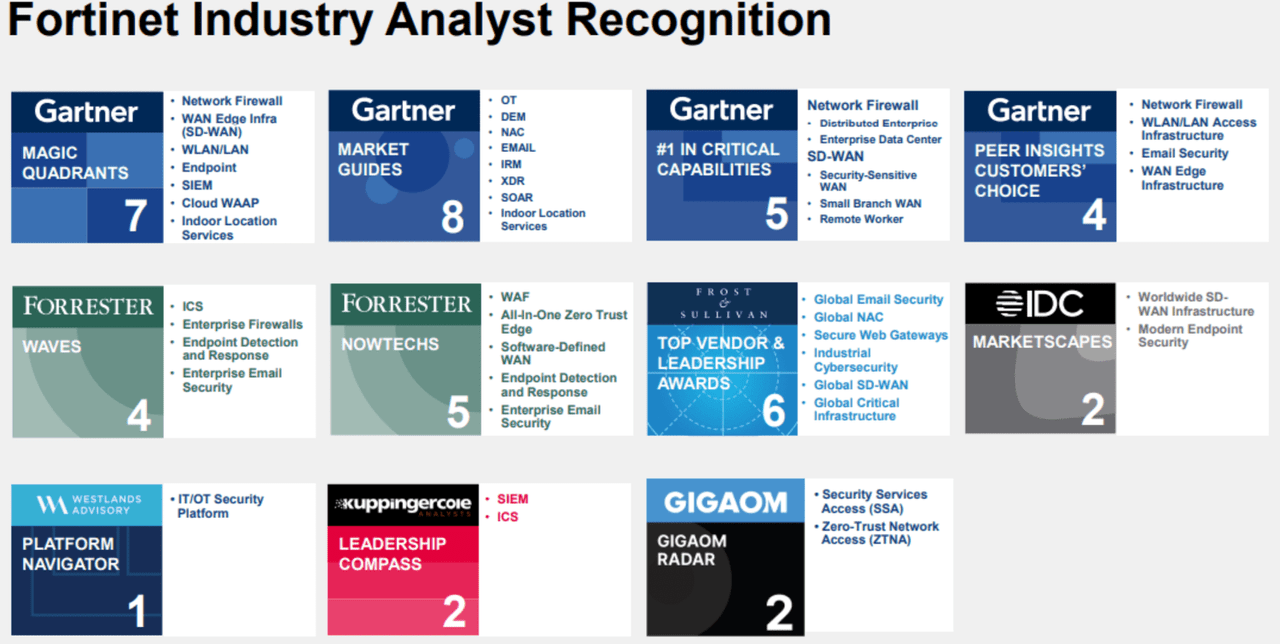 Fortinet Security Fabric is the Industry’s Highest-performing Cybersecurity Mesh Platform
Fortinet Ecosystem
Key Benefits of the Fortinet Platform
Fabric Management Center
Fortinet Security Fabric
Fortinet Security Fabric is a comprehensive cybersecurity framework designed to provide integrated and collaborative protection across an organization's entire digital infrastructure.

Built on the principles of visibility, integration, automation, and threat intelligence to enhance the overall security posture of an organization
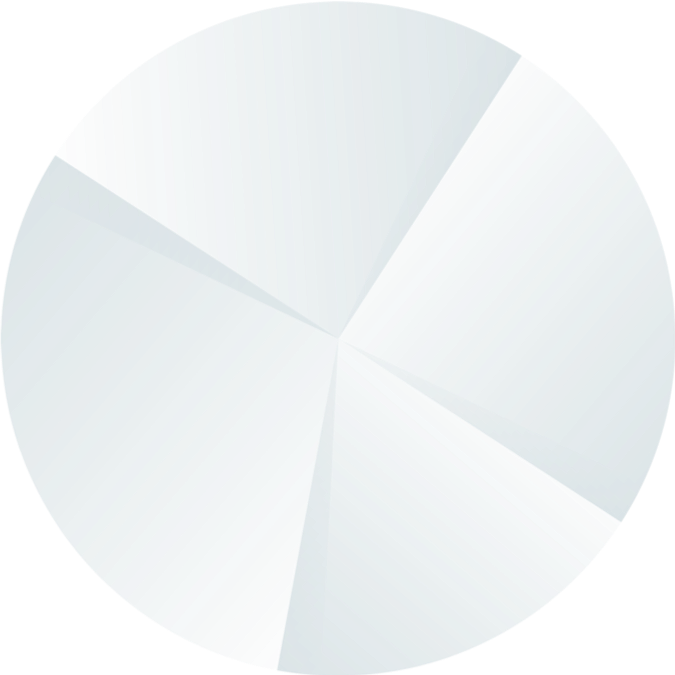 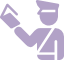 Network
Access
Open Fabric Ecosystem
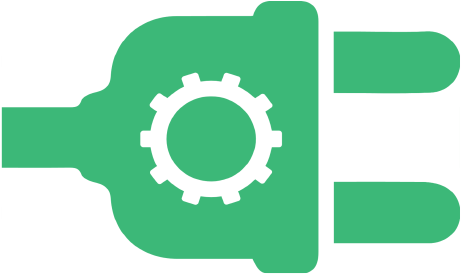 Cloud 
Infrastructure
Secure
WLAN/LAN
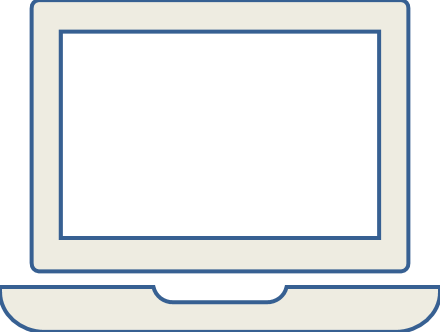 NGFW
SD-WAN
Broad visibility of the entire digital attack surface to better manage risk
Integrated solution that reduces the complexity of supporting multiple point products
Automated
workflows to increase speed of operations and response
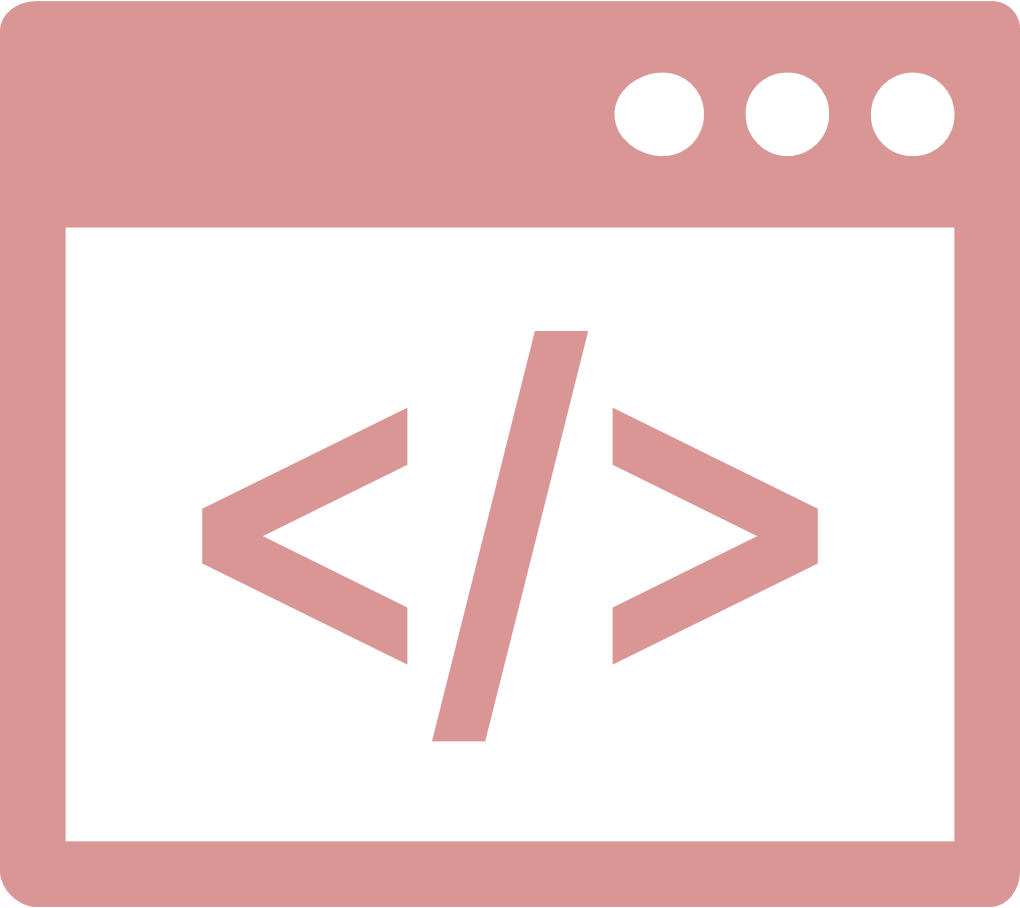 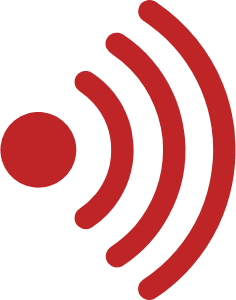 Applications
Endpoint
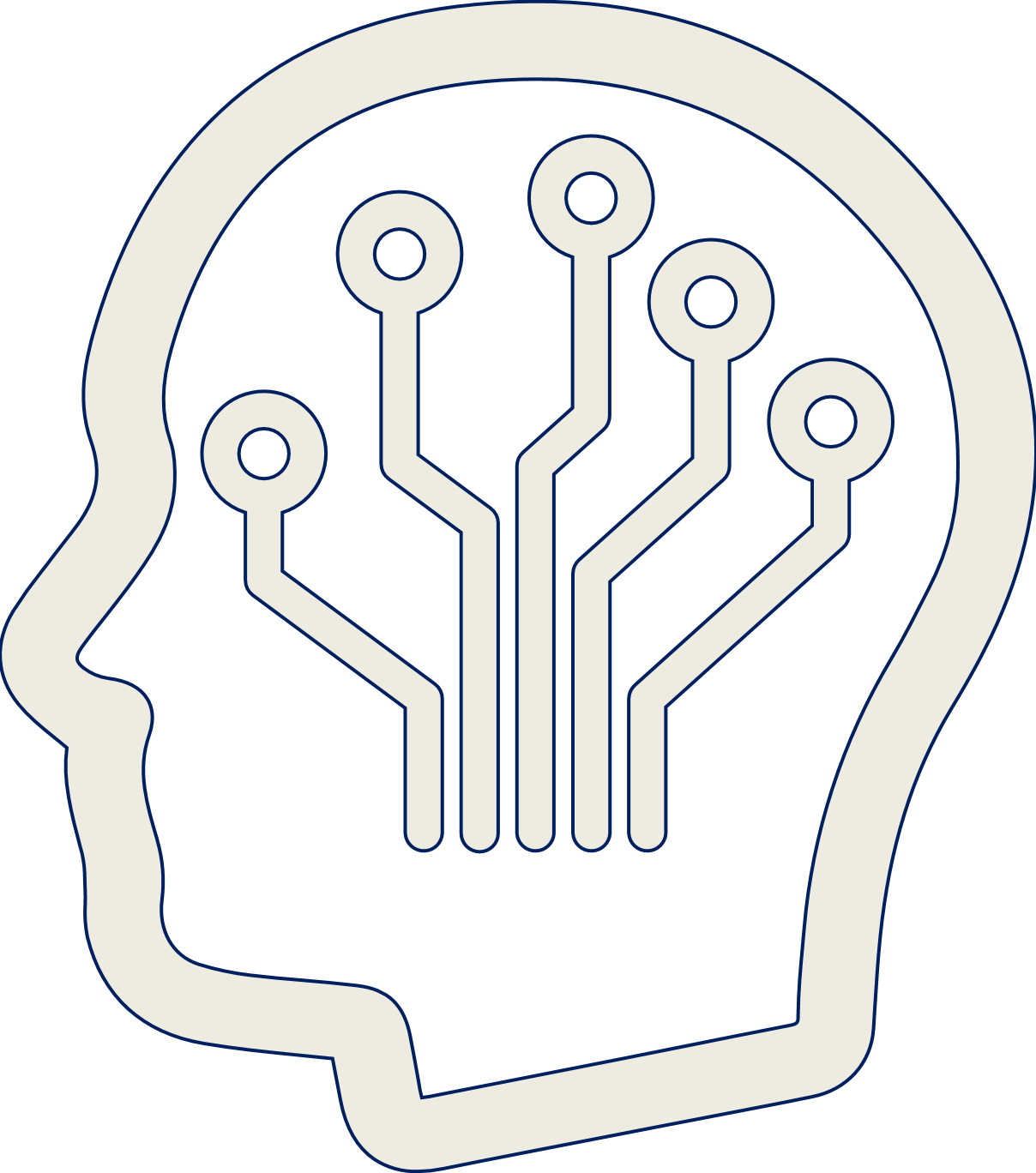 Security Operations
[Speaker Notes: Smarter hybrid workspaces need to be: productive, provide for employee engagement, and of course, have reliable, easy connectivity (from anywhere), IoT enablement, and secure technology.We all want to be productive ... everywhere!]
Unified Threat Protection (UTP) FEATURES
Intrusion Prevention System (IPS)
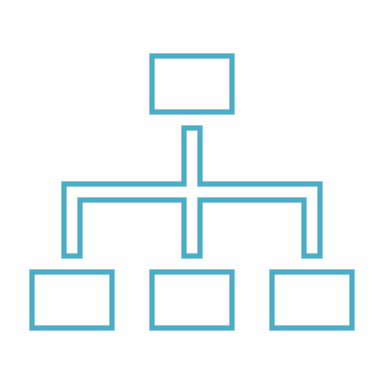 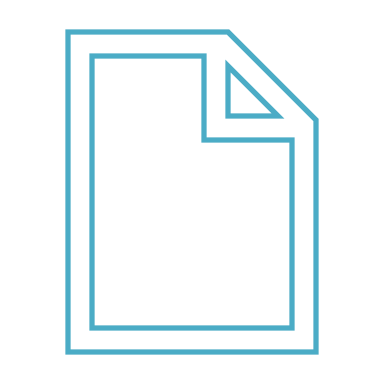 Antispam Service
Application Control
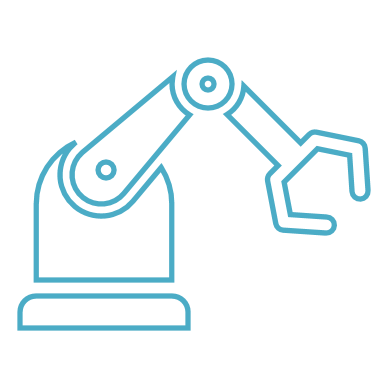 UTP
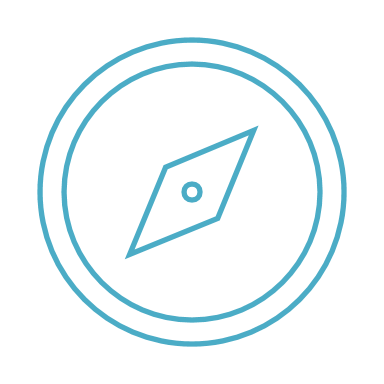 Advanced Malware Protection (AMP)
FortiCare Premium
Antivirus, Botnet, Mobile Malware, FortiGate Cloud Sandbox, Outbreak Prevention
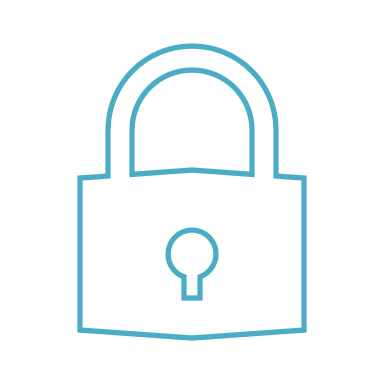 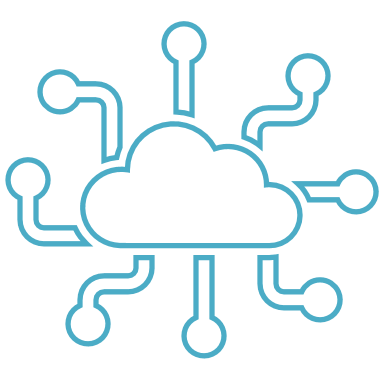 Web Security
Web and Content Filtering (URL Filtering), Secure DNS filtering & Video Filtering
Centralized Management & Reporting
Automation-driven Centralized Management From A Single Console
Logging, Reporting And Analysis From Multiple Fortinet Devices
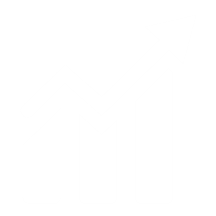 Single-Pane Management and Provisioning
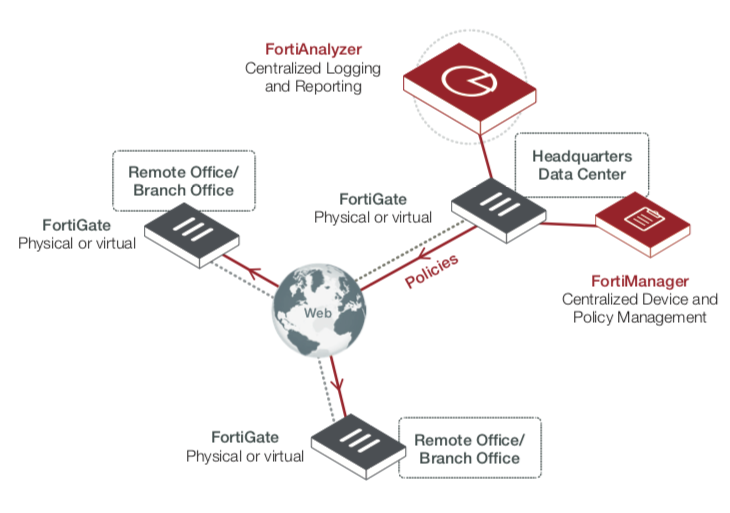 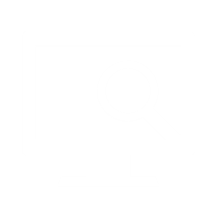 Fabric Automation
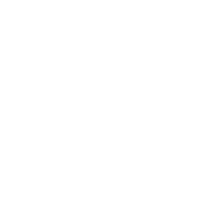 Monitoring and Visibility
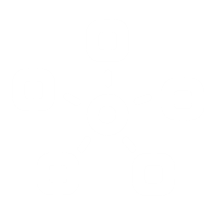 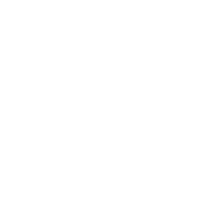 FortiAnalyzer
FortiManager
Centralized Provisioning Platform
FortiCloud
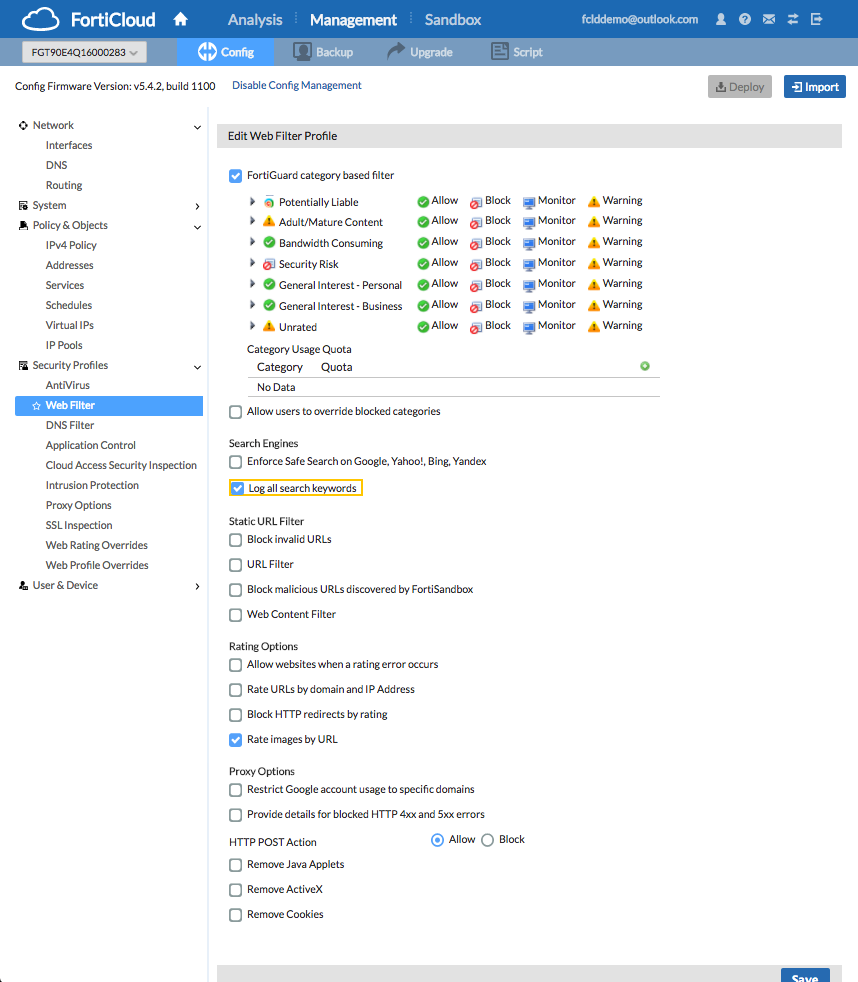 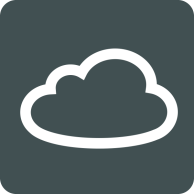 Cloud-based SaaS, offering a range of management and services across the Fortinet Firewalls and Access Points 
Multi-Tenancy support using group management features
International Data Centers
FortiGate (FG)
Fortinet FortiGate is a family of integrated cybersecurity appliances developed by Fortinet. FortiGate devices serve as next-generation firewalls (NGFW) and Unified Threat Management (UTM) solutions, providing a comprehensive set of security features to protect networks from various cyber threats
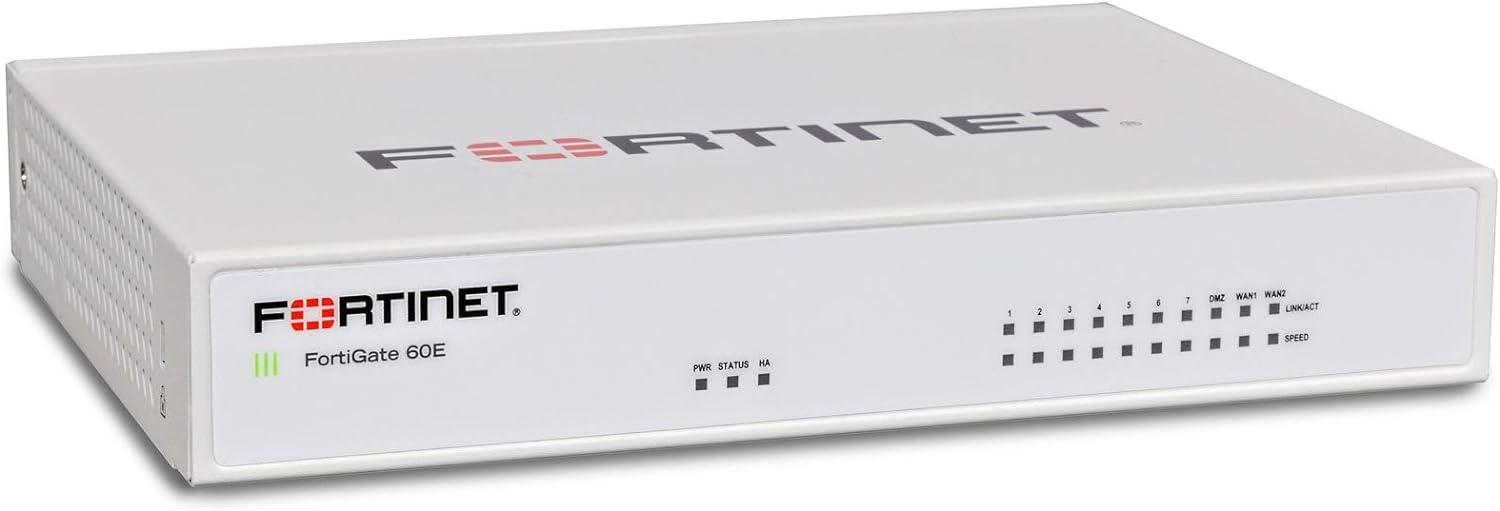 FortiWiFi (FWF)
FortiWiFi is a product line within Fortinet's portfolio that combines Fortinet's FortiGate next-generation firewall (NGFW) capabilities with built-in wireless functionality. Essentially, FortiWiFi devices integrate the features of FortiGate firewalls with wireless access points, providing a unified solution for network security and wireless connectivity
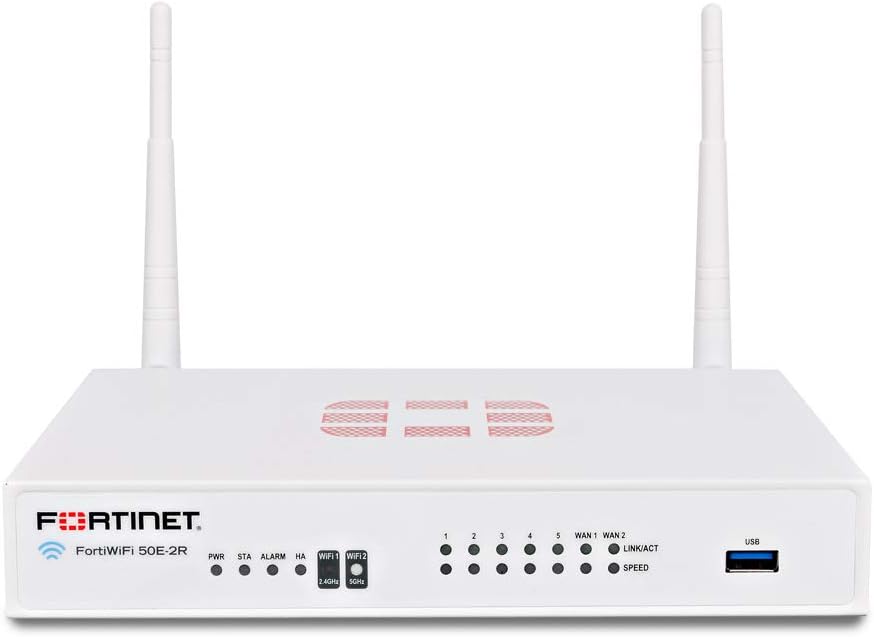 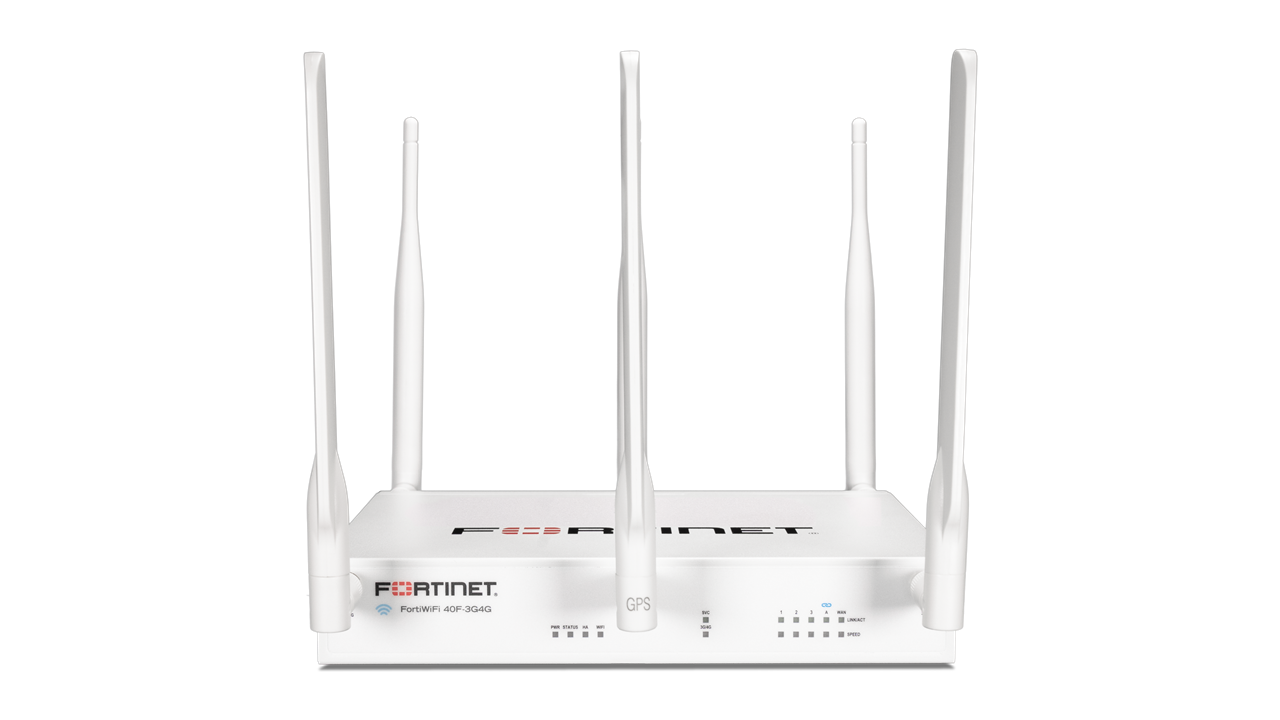 FortiSwitch (FS)
FortiSwitch is a family of Ethernet switches developed by Fortinet. FortiSwitch devices are designed to work seamlessly with Fortinet's integrated security solutions, providing network administrators with enhanced control and visibility over their network traffic
FortiAP (FAP)
Fortinet FortiAP is a family of wireless access points developed by Fortinet. FortiAP devices are designed to provide secure and reliable wireless connectivity. These access points are integrated into Fortinet's Security Fabric, allowing for seamless coordination with other Fortinet security solutions.
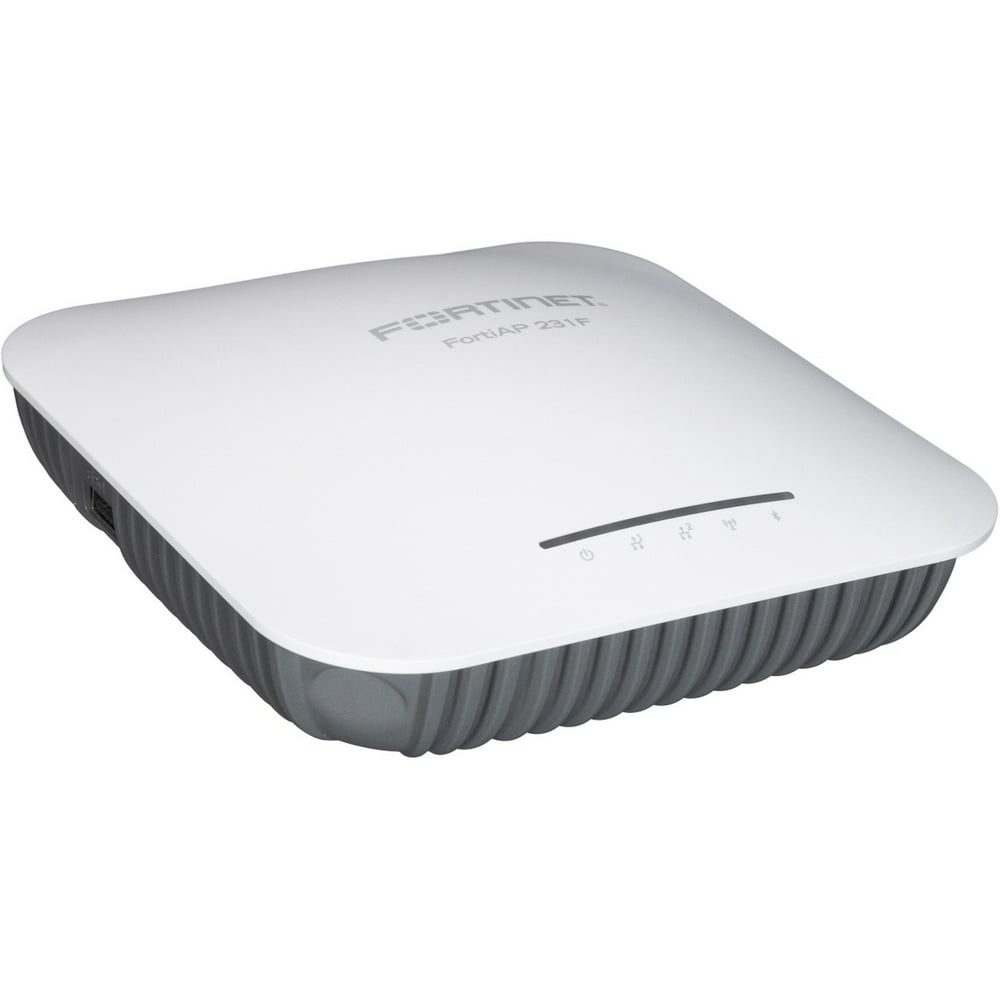 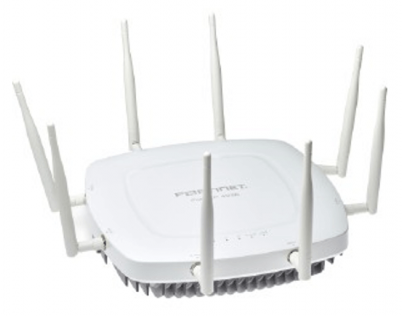 FortiExtender (FEX)
Fortinet FortiExtender is a family of devices designed to extend the reach of Fortinet's security services to remote locations or areas with limited connectivity. FortiExtender devices are typically used in conjunction with FortiGate firewalls and provide a secure way to extend network connectivity to remote sites, such as branch offices, temporary locations, or areas with challenging network conditions
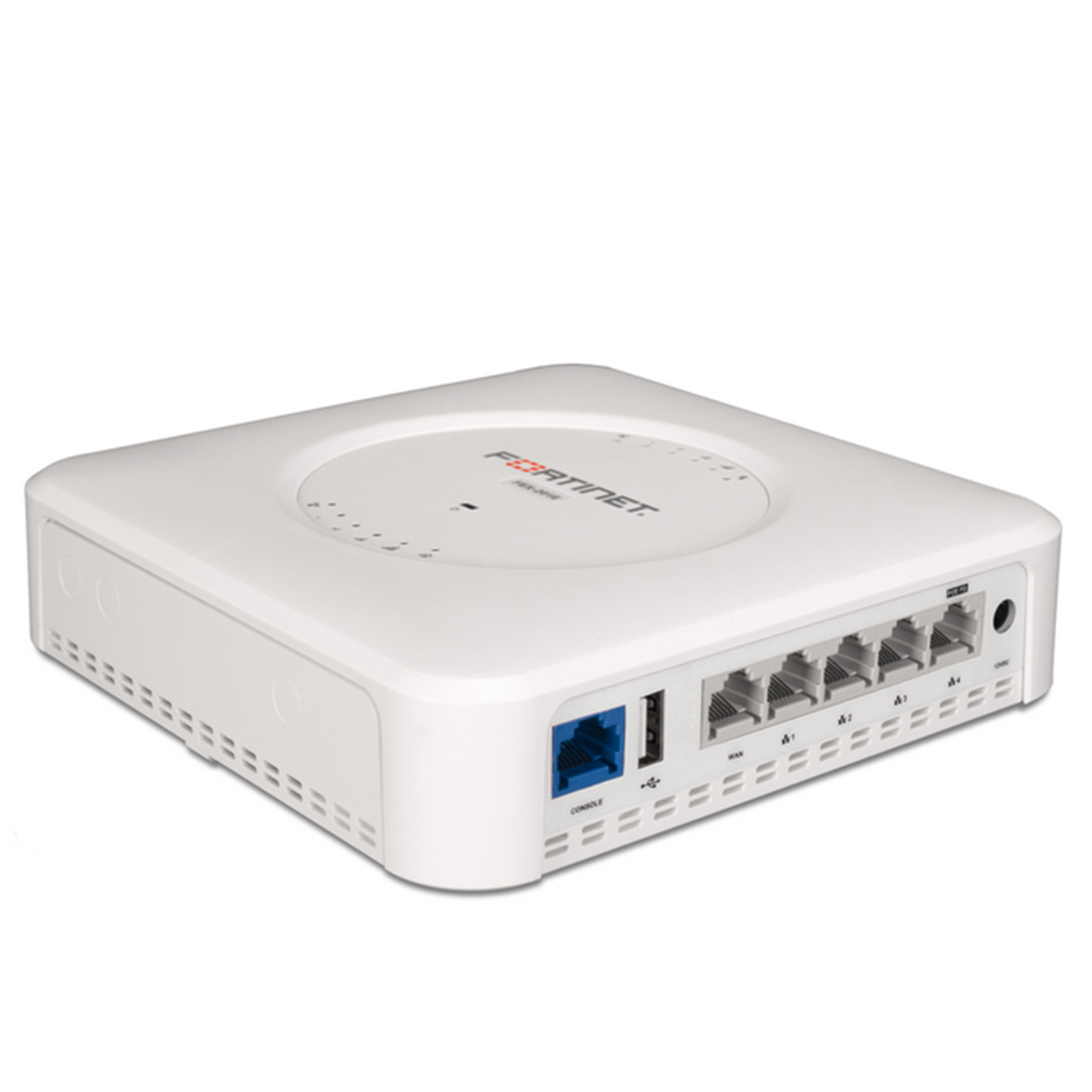 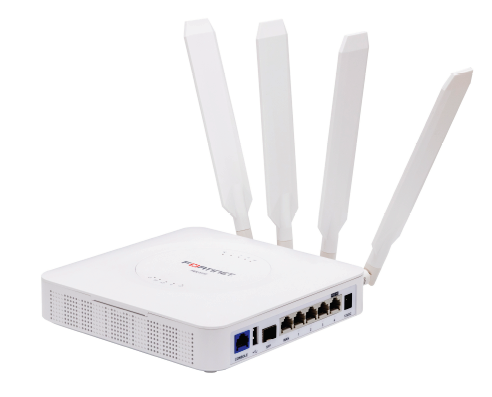 FortiCamera (FCM)
FortiCamera refers to a range of security cameras produced by Fortinet. FortiCam devices are designed to provide video surveillance capabilities for physical security applications within an organization's infrastructure. With the smart FortiCamera, high-performance FortiRecorder, and AI-powered FortiCentral video management software (VMS), Fortinet offers a tailor-made video surveillance solution.
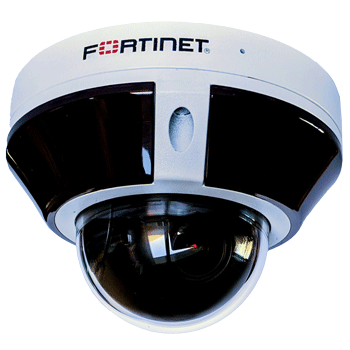 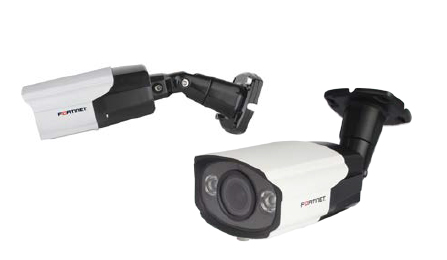 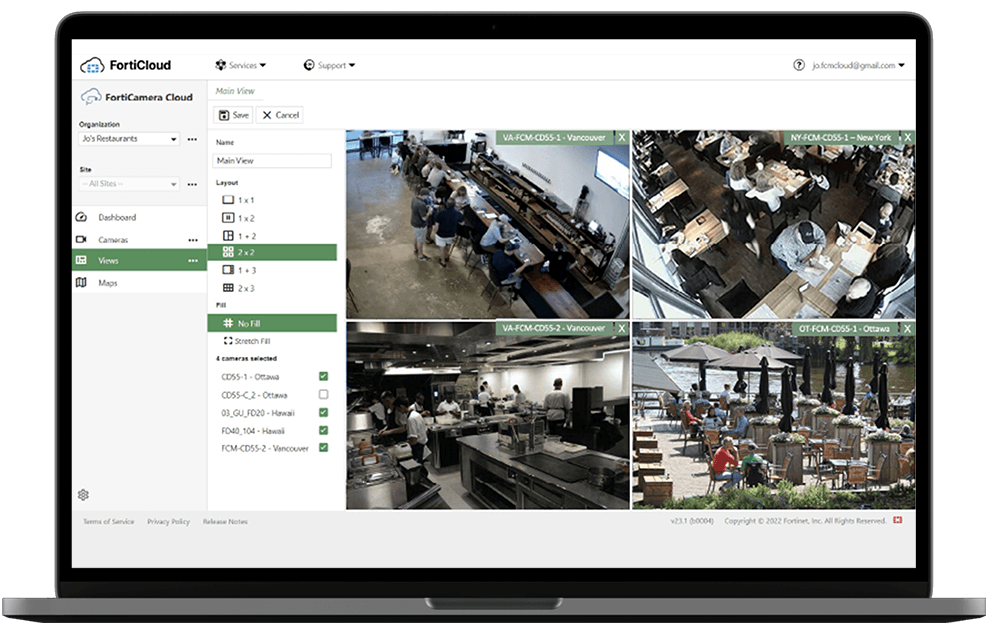 Licensing: Unified Threat Protection (UTP)
Intrusion Prevention System (IPS)
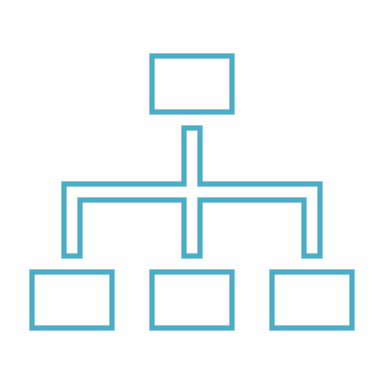 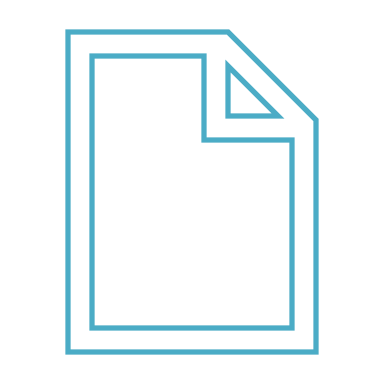 Antispam Service
Application Control
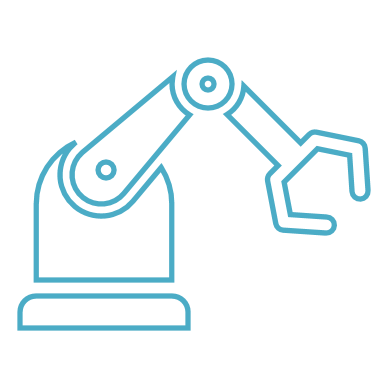 UTP
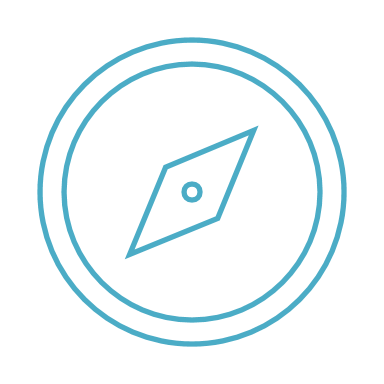 Advanced Malware Protection (AMP)
FortiCare Premium
Antivirus, Botnet, Mobile Malware, FortiGate Cloud Sandbox, Outbreak Prevention
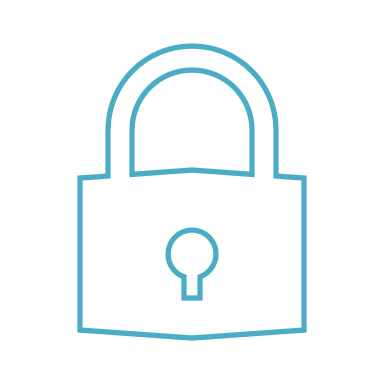 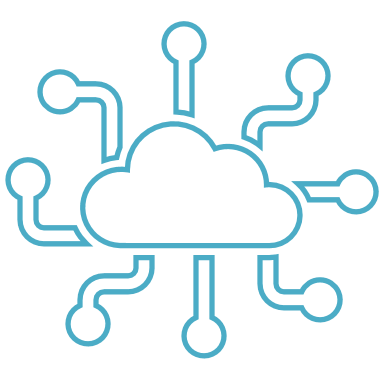 Web Security
Web and Content Filtering (URL Filtering), Secure DNS filtering & Video Filtering
GTM Strategy
Key Considerations for Potential Customers
Sales Strategy – Positioning the Product
Positioning Strategies for Branch-in-a-Box Products
To effectively communicate the unique benefits and capabilities of Sify’s Branch-in-a-Box product in the market, emphasize these USPs, UVPs and differentiators to make it stand out among other products
Demonstration Guidelines
When conducting a demonstration of a Branch-in-a-Box product, it's important to showcase the platform's key features and capabilities effectively. Follow the below steps for demonstrating the product
Thank you